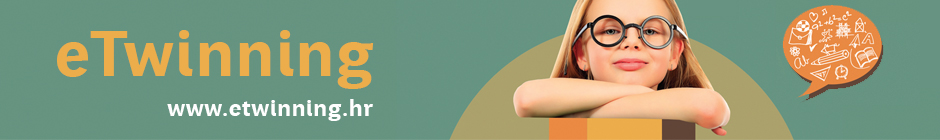 Započnimo s eTwinning projektima upoznavajući eTwinning Live
mr. Nataša Ljubić Klemše, 
učiteljica savjetnica
eTwinning ambasadorica
natasa.ljk@gmail.com; @NatasaLJK
eTwinning
zajednica škola i vrtića u Europi (37 država)
dostupan na 28 jezika
dio European Schoolneta – konzorcij 31 europskog ministarstva
online platforma za suradnju odgojno-obrazovnih institucija
projektna nastava i rad → temelj: međunarodna suradnja i IKT
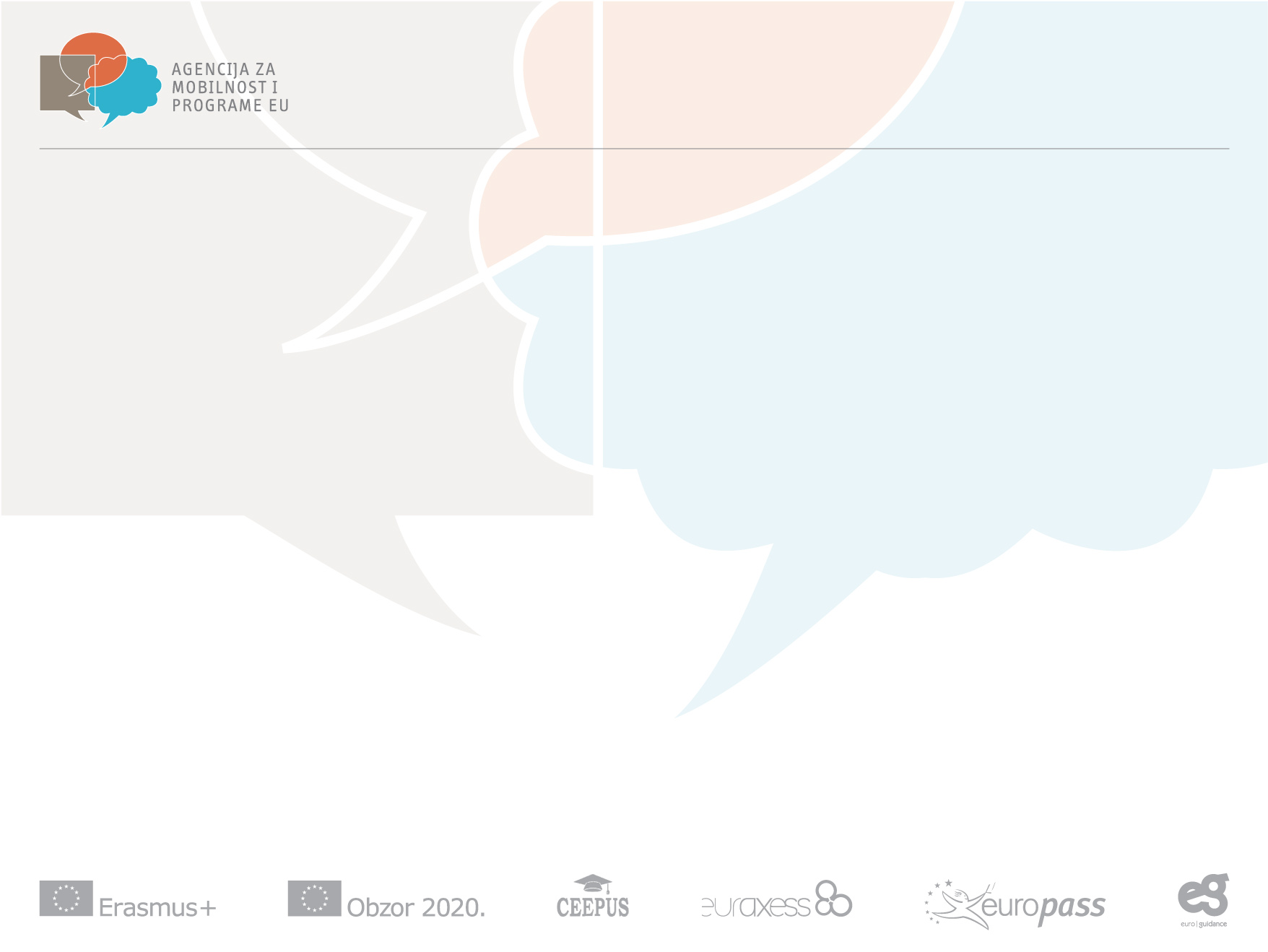 eTwinning …
eTwinning nudi sigurnu i besplatnu platformu za odgojno – obrazovne djelatnike (učitelje, ravnatelje, knjižničare, itd), koji rade u školama i dječjim vrtićima europskih država sudionica eTwinninga

	koristeći platformu članovi mogu komunicirati, surađivati, razvijati projekte, razmjenjivati znanja i iskustva te postati dijelom najzanimljivije obrazovne zajednice u Europi
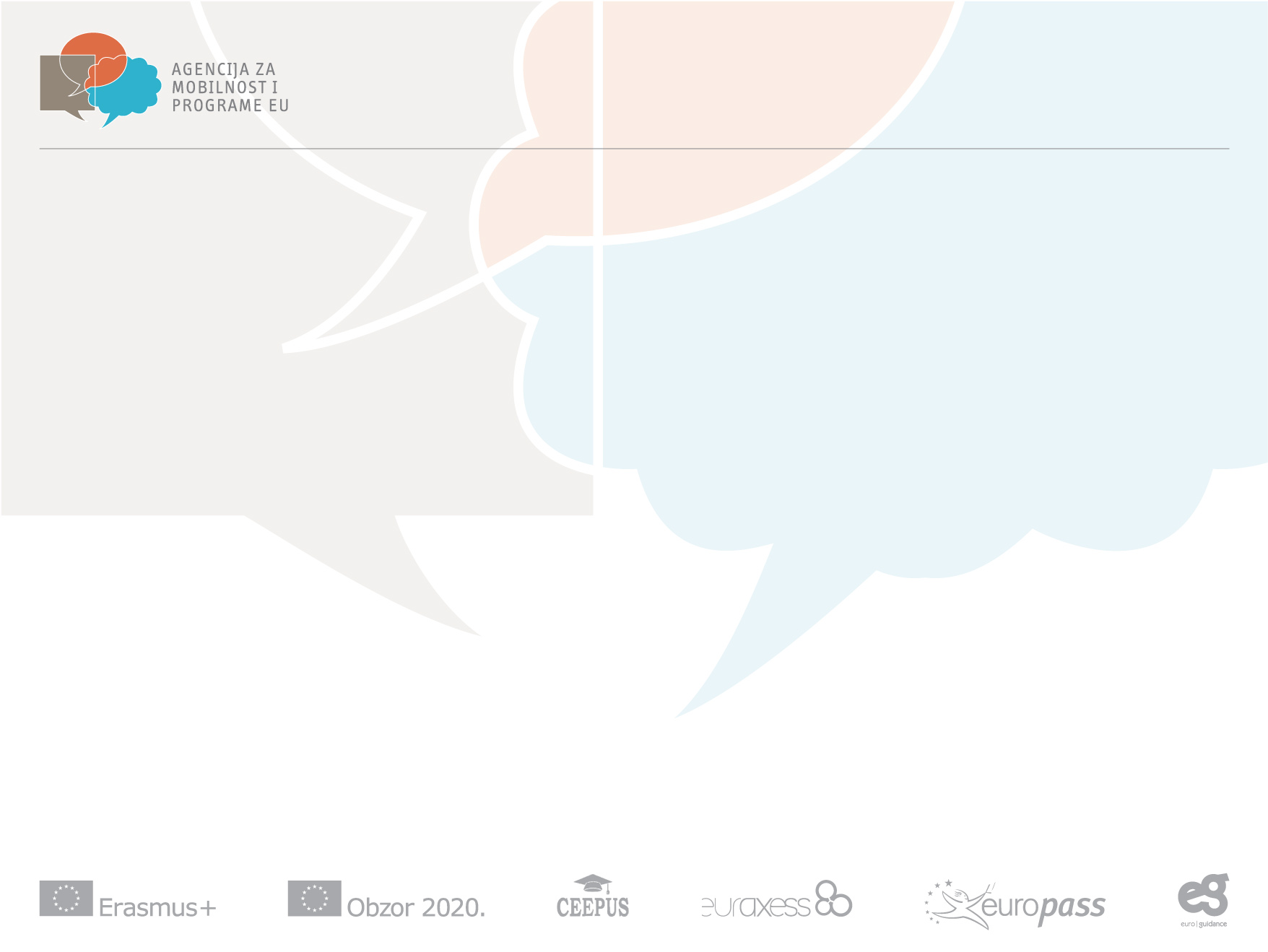 eTwinning …
promiče suradnju među školama u Europi i širem europskom prostoru upotrebom informacijskih i komunikacijskih tehnologija (IKT-a) i pružanjem pomoći, alata i usluga školama

	eTwinning također pruža besplatno i kontinuirano mrežno stručno usavršavanje za nastavnike
Mogućnosti eTwinninga
pokretanje online projekata
pridruživanje postojećim projektima
ostvarivanje i održavanje profesionalnih kontakata
live komunikaciju 
pretraživanje eTwinning društvene mreže po raznim kriterijima
baza Erasmus+ projekata 
stručna usavršavanja
napredovanja, putovanja, druženja, usavršavanja jezika …
eTwinning za korisnike
TwinSpace
 online prostor
 projekta
eTwinning Live
- početna stranica 
eTwinnera
eTwinning.net
(javno)
eTwinning Live
pokrenut 21. rujna 2015.
zamijenio dotadašnji eTwinning Desktop
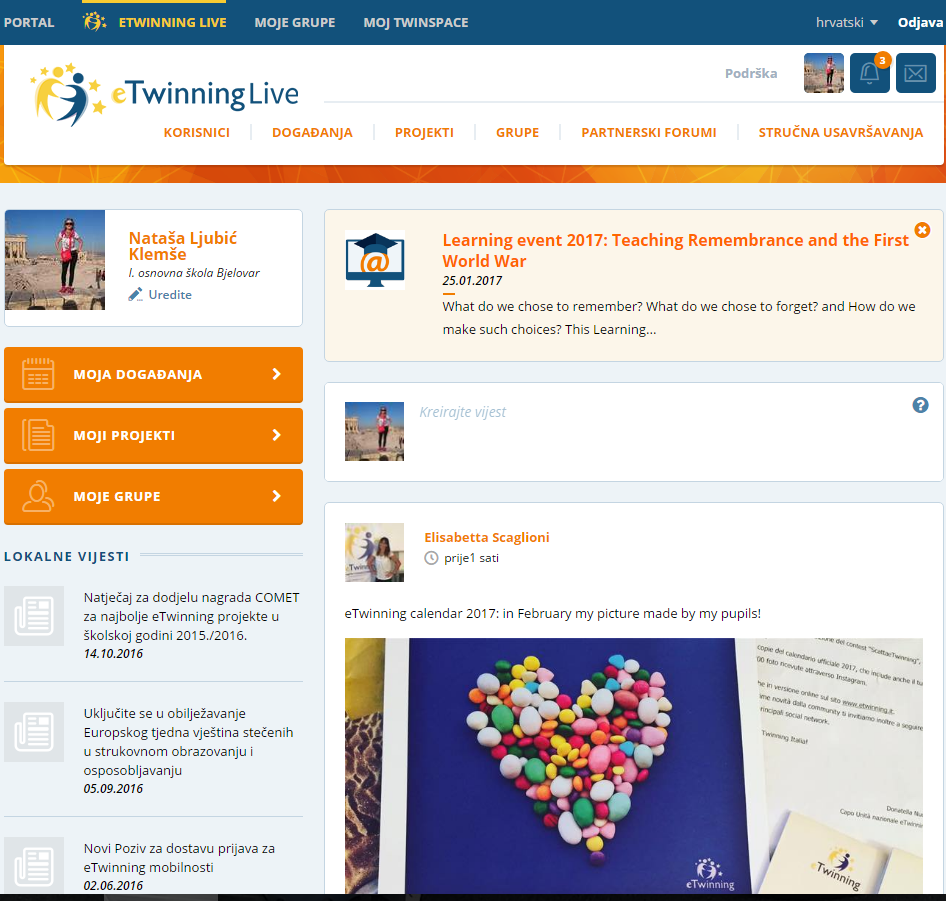 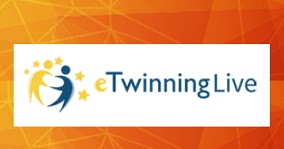 polazna stranica svakog eTwinnera
mjesto je gdje se korisnici platforme eTwinning međusobno susreću, postavljaju projekte, komuniciraju i umrežavaju, gdje se usavršavaju
mjesto gdje je moguće saznati novosti o platformi eTwinning, aktivnostima vaših kolega diljem Europe i maksimalno iskoristiti prednosti eTwinning programa
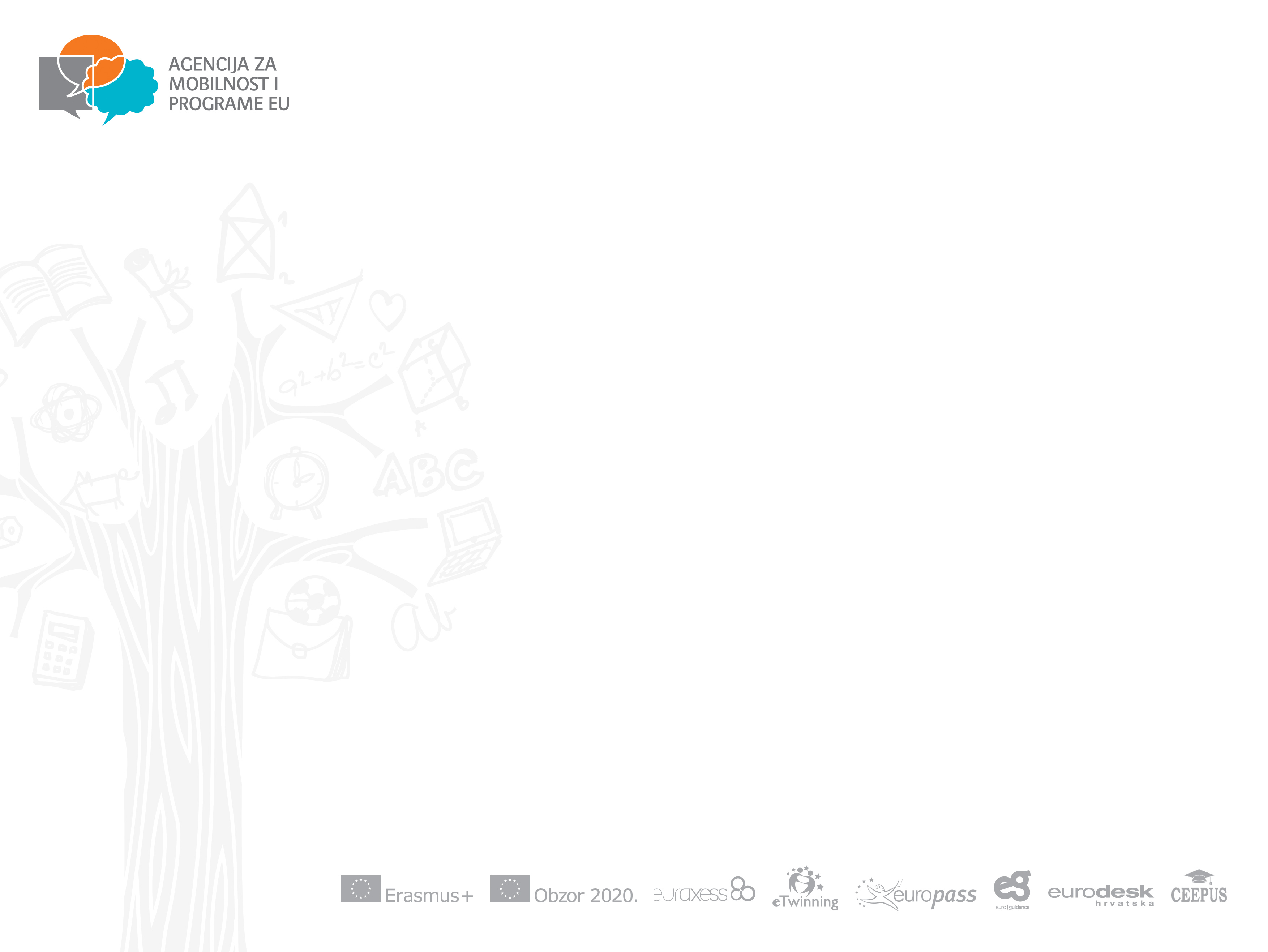 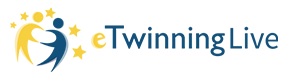 Omogućuje:

Umrežavanje s kolegama u inozemstvu:	Profil korisnika	Korisnici
	Partnerski forumi
	Grupe

Pregled stručnih usavršavanja 
	Početna stranica
	Događanja
	Stručna usavršavanja

Pokretanje online projekata
	Projekti
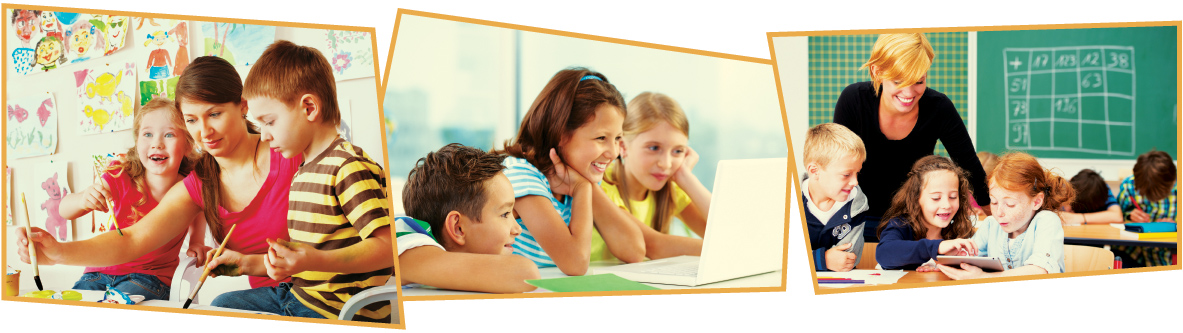 Omogućuje:
pregledavanje, komentiranje i označavanje sa „Sviđa mi se“ poruka i objava osoba koje pratite
čitanje novosti Središnje službe za podršku (CSS) i svoje Nacionalne službe za podršku (NSS)
pregledavanje što je sada „Live“, odnosno kojim se mrežnim događanjima možete priključiti
slanje poruka koje će se pojaviti u tekućim obavijestima osoba koje vas prate
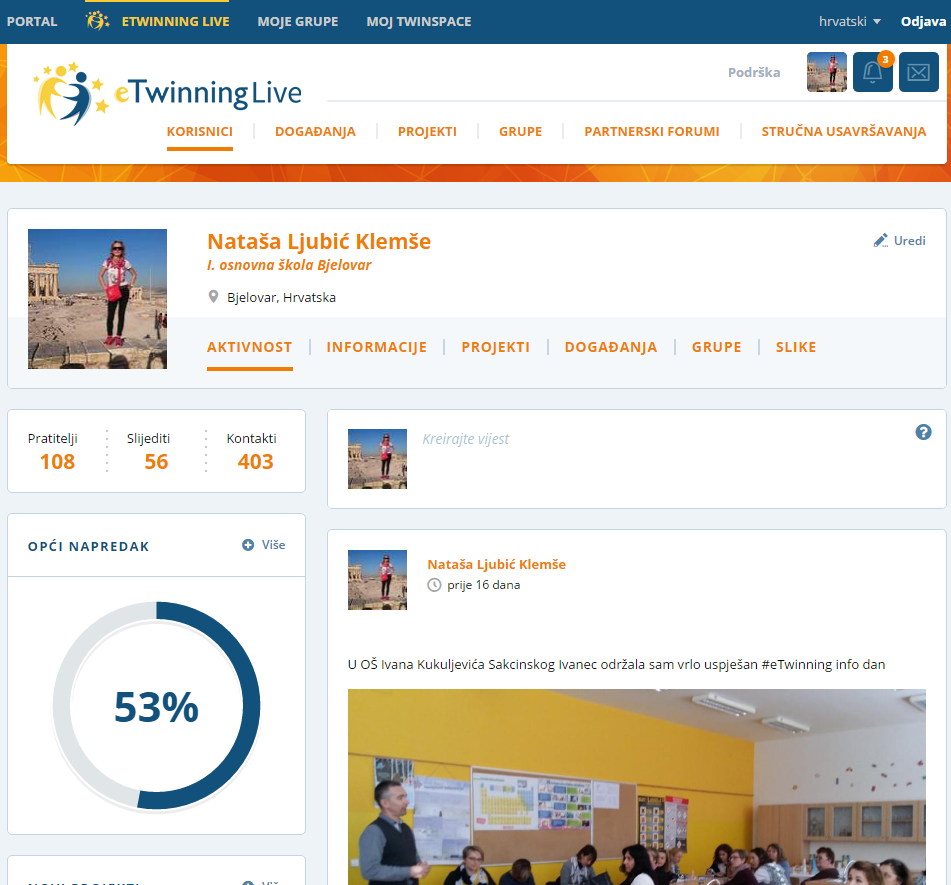 Moguće je drugim osobama na eTwinningu reći što radite, moguće je objaviti poruke s poveznicama i slikama (ta značajka također postoji u vašem profilu).
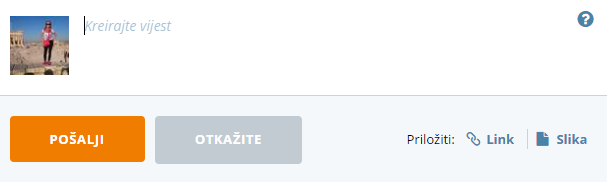 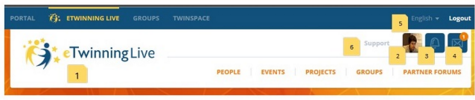 Podrška
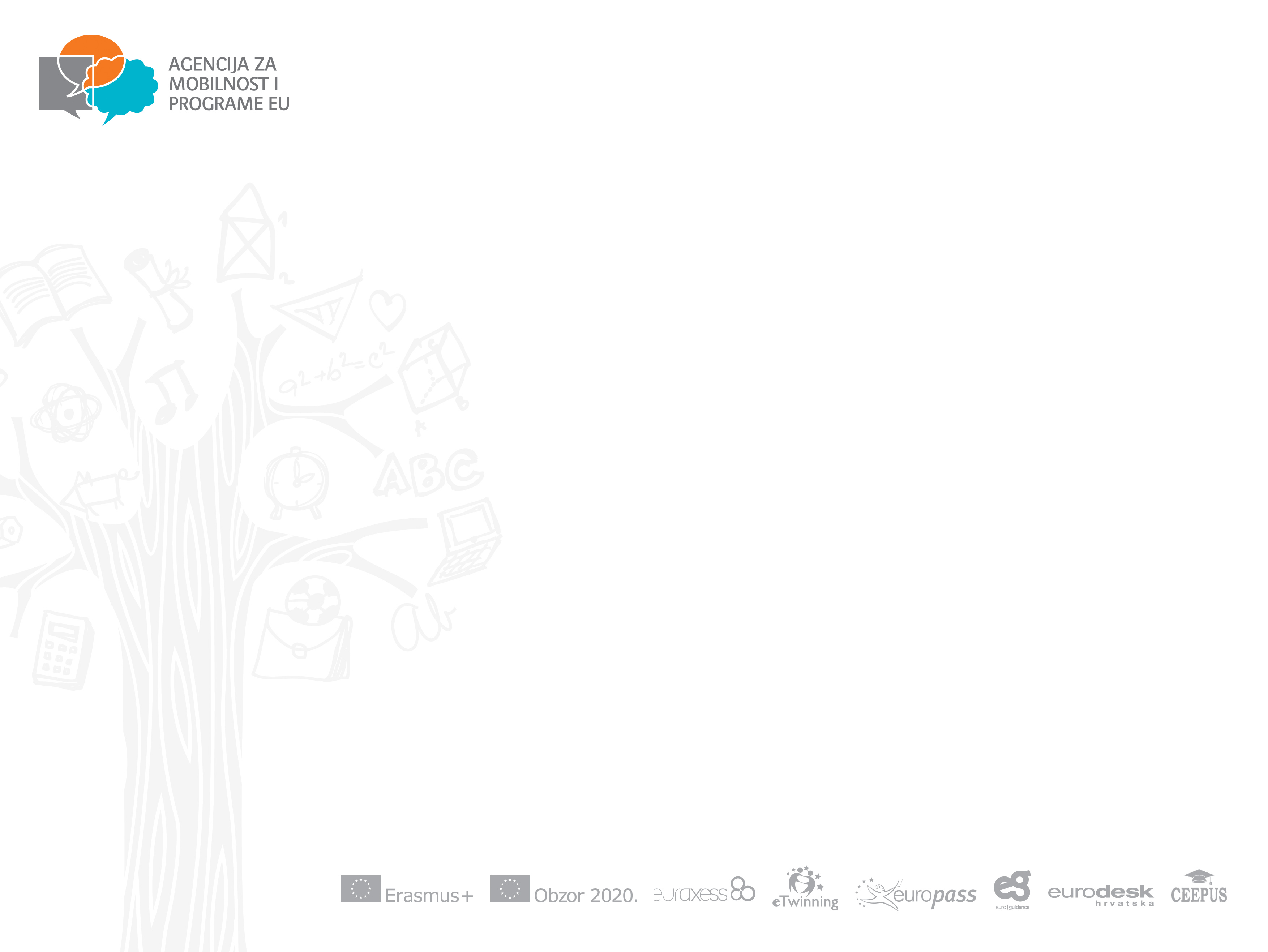 Krenimo od prijave (Login):
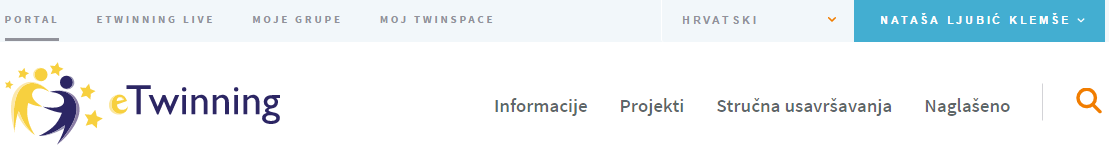 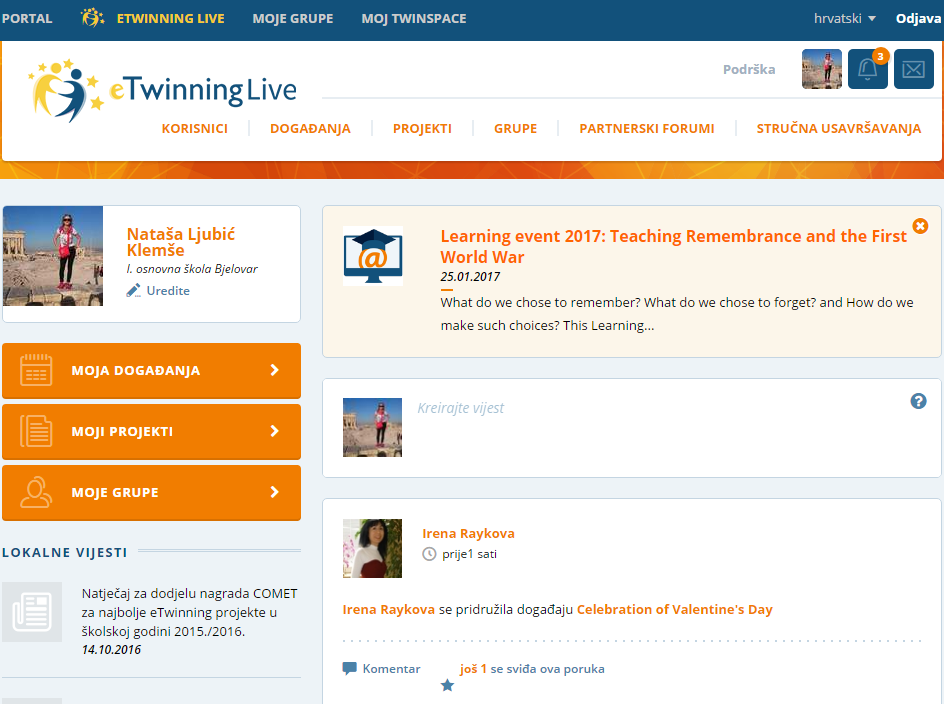 Promijenite jezik 

Najnovije vijesti na naslovnoj stranici
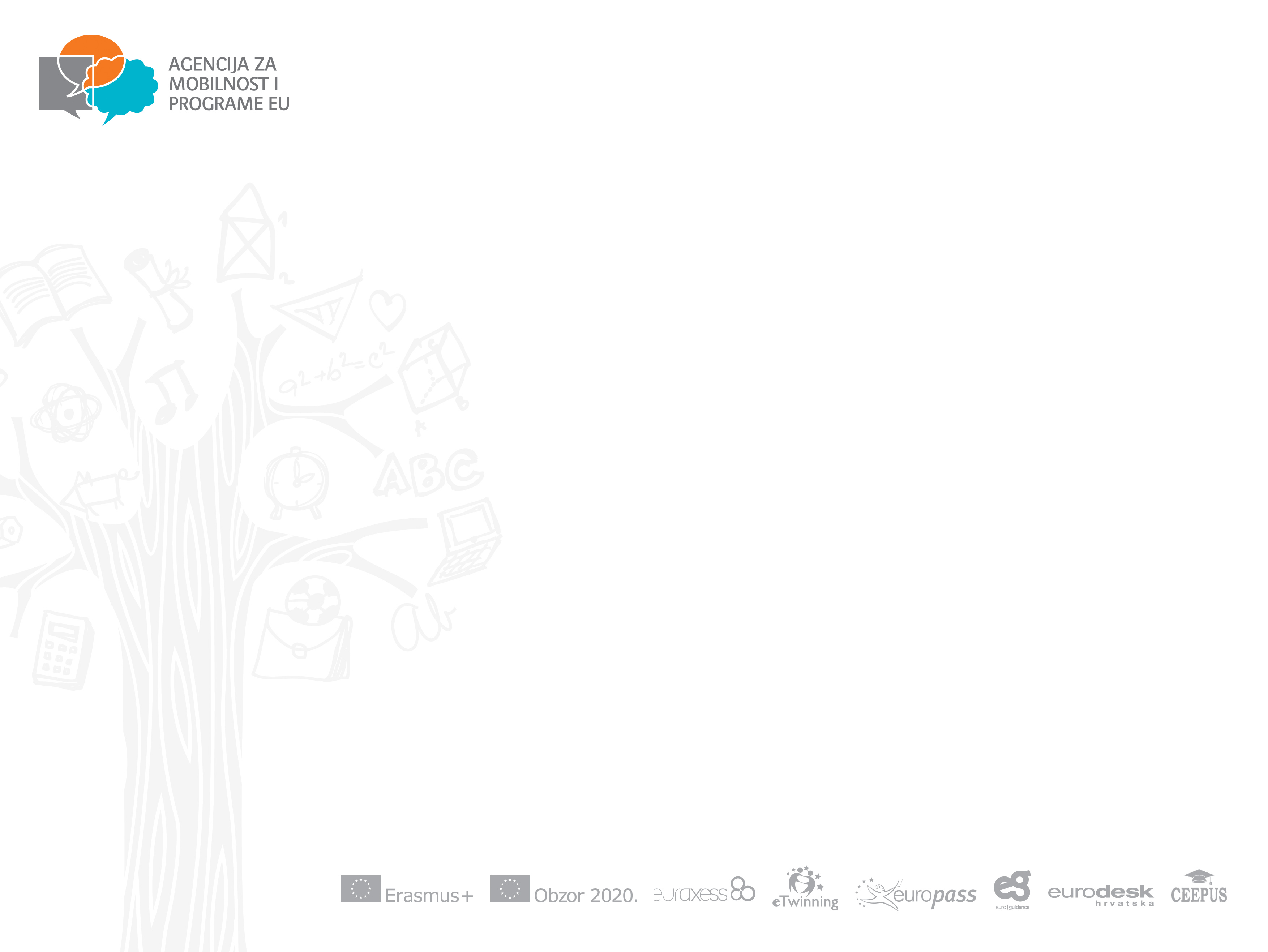 Uređivanje profila
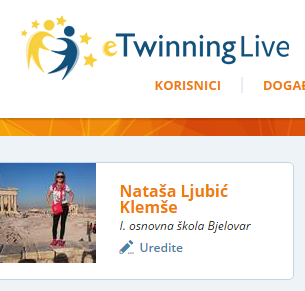 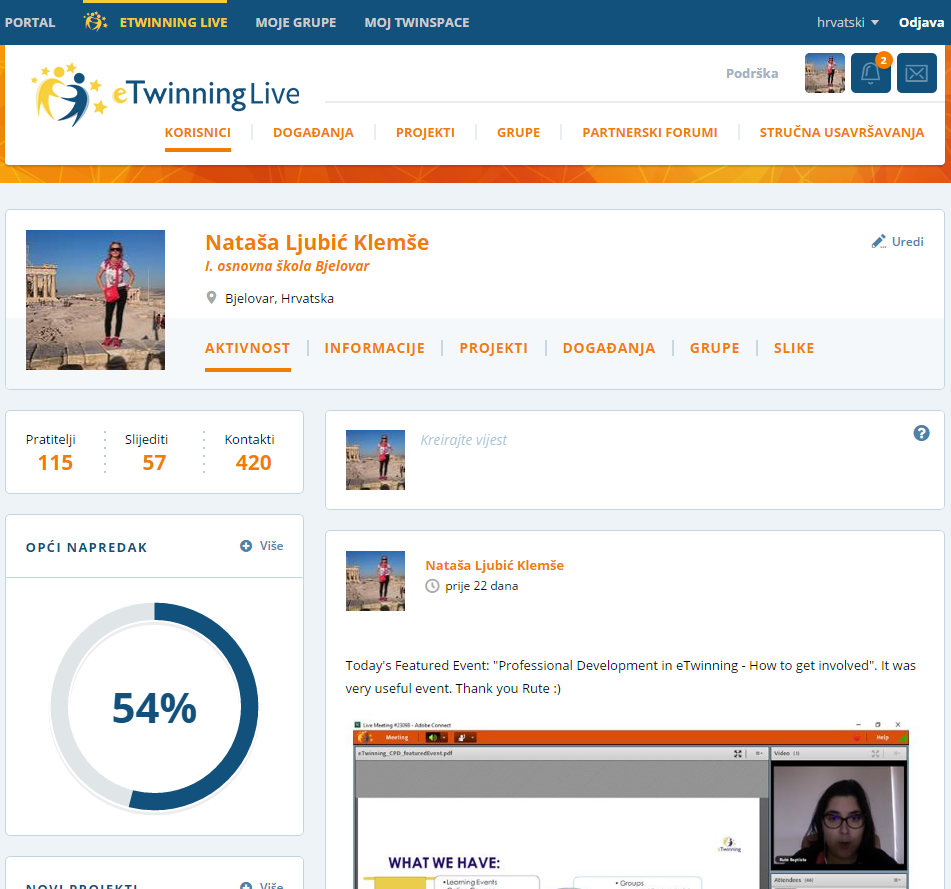 Klik na Uredi
Klik na ime i prezime
Uređivanje profila
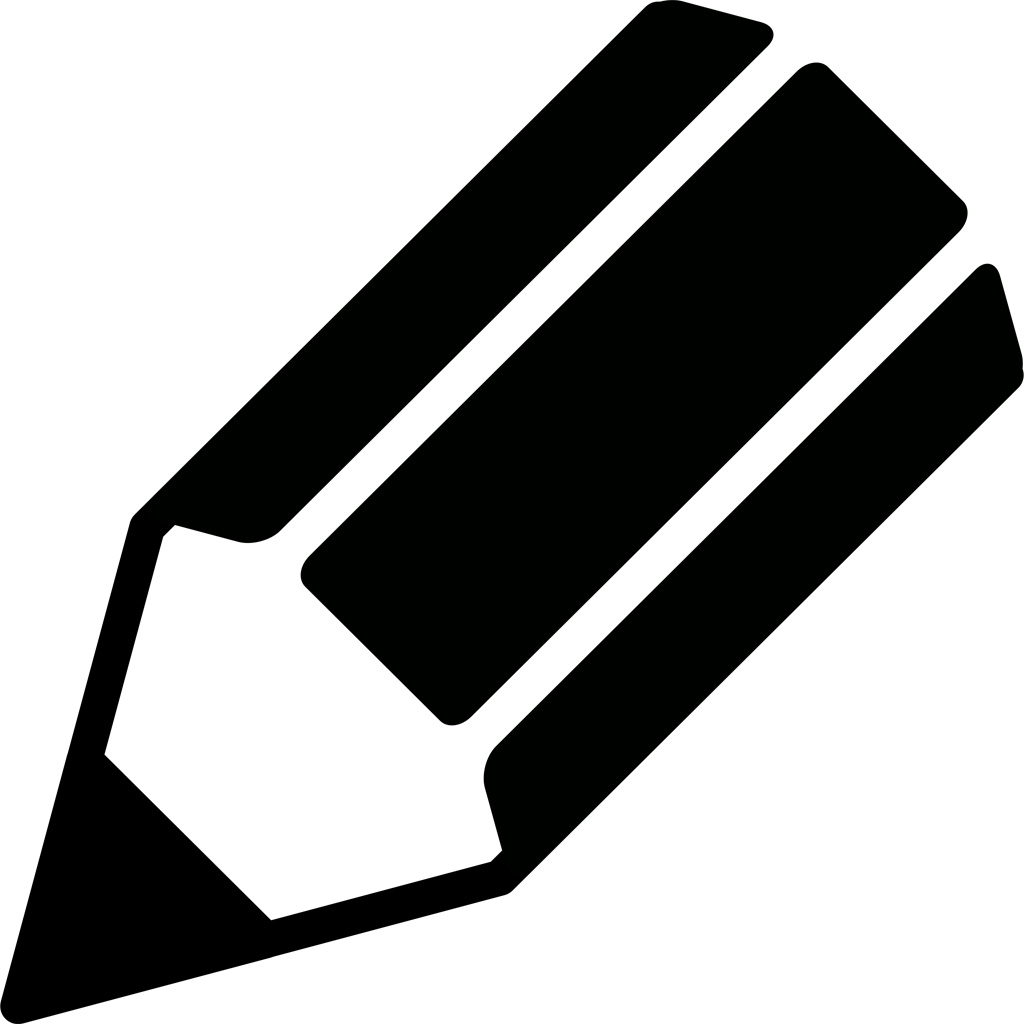 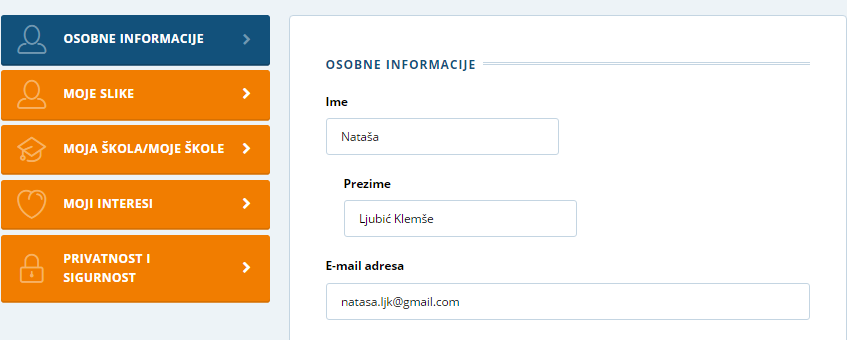 Raspišite se o vašim interesima

Što je bolja popunjenost profila, lakše je nalaženje partnera na eTwinningu
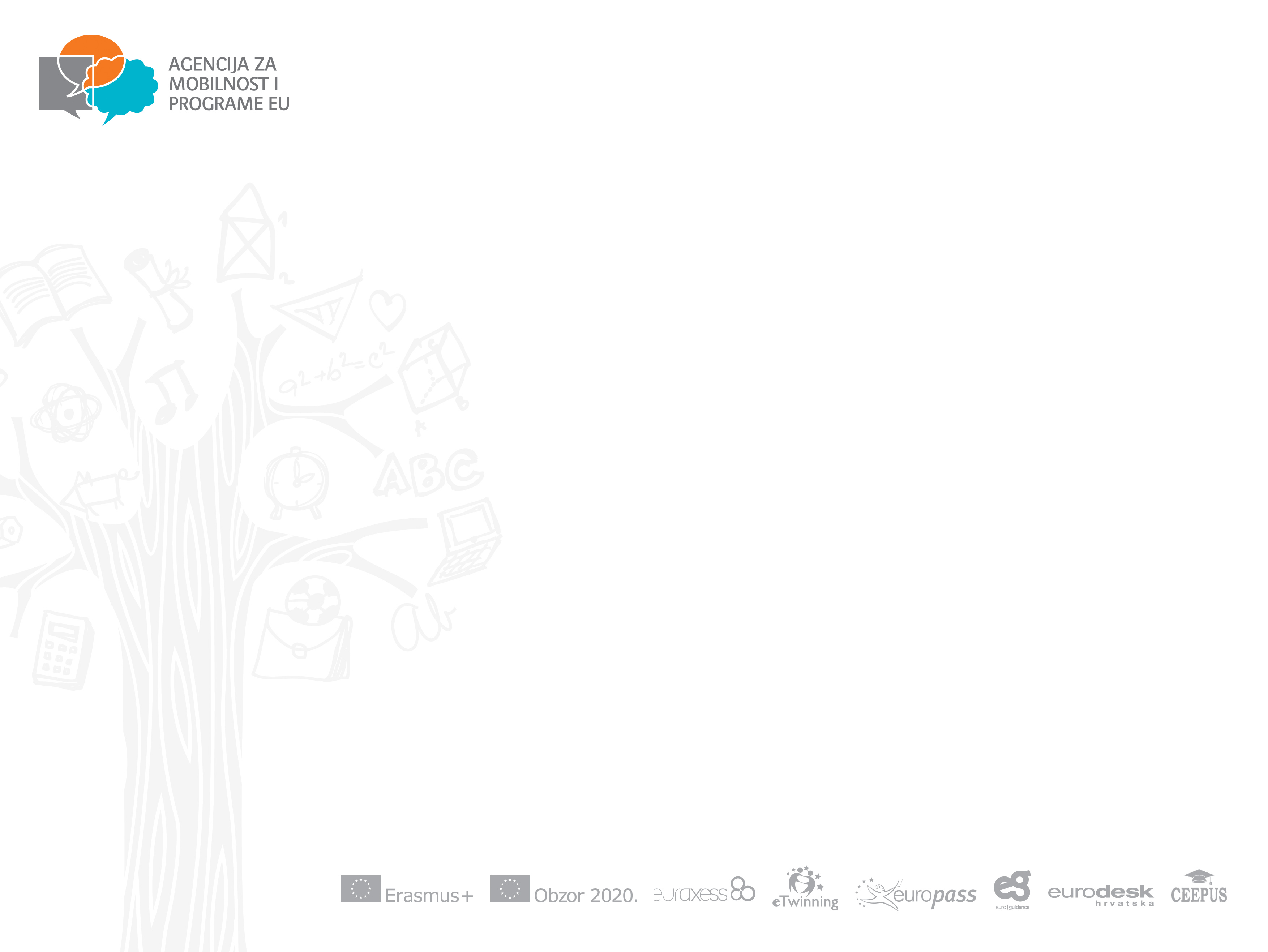 Uređivanje profila
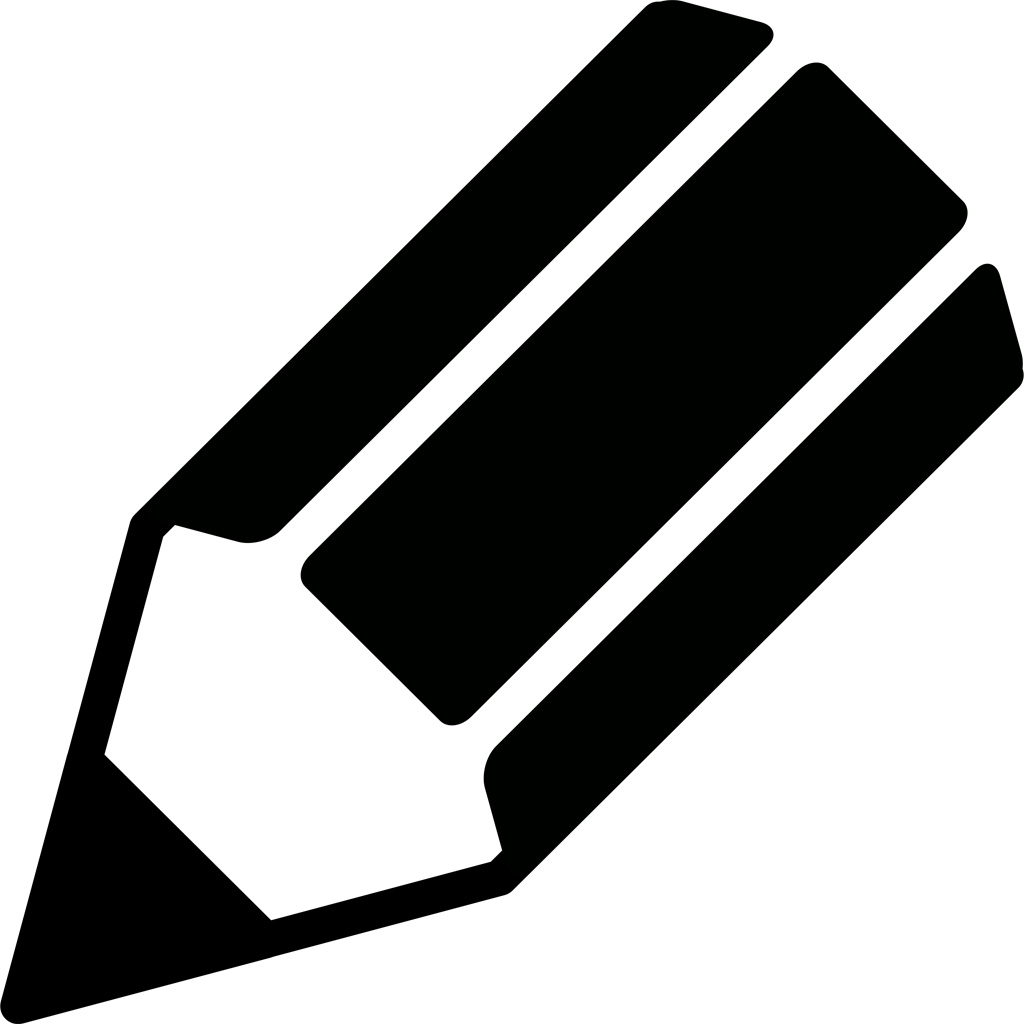 Moje slike
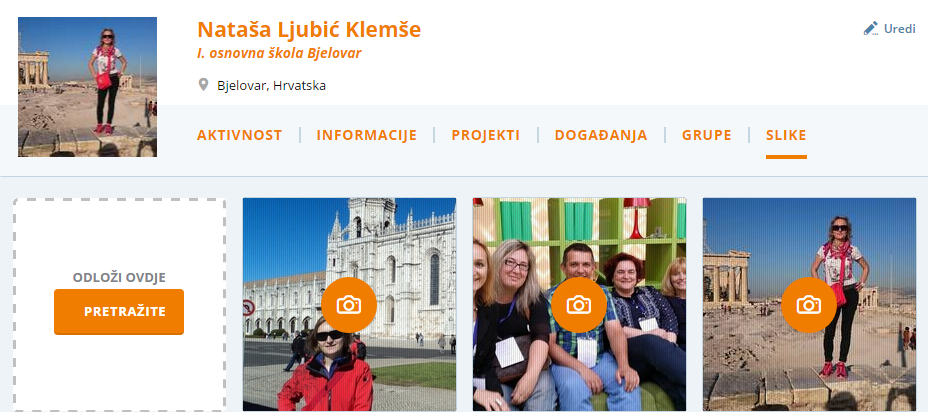 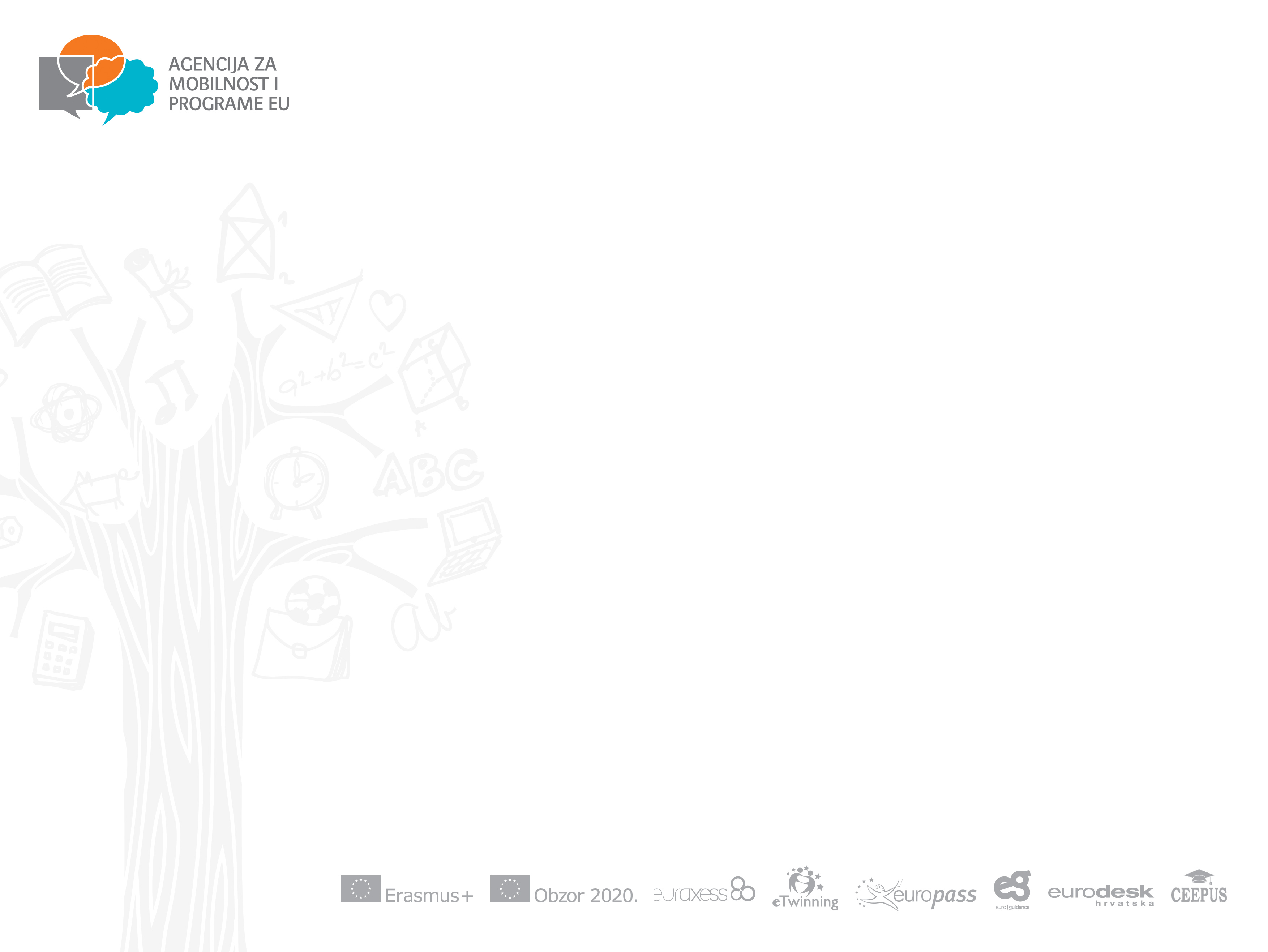 Uređivanje profila
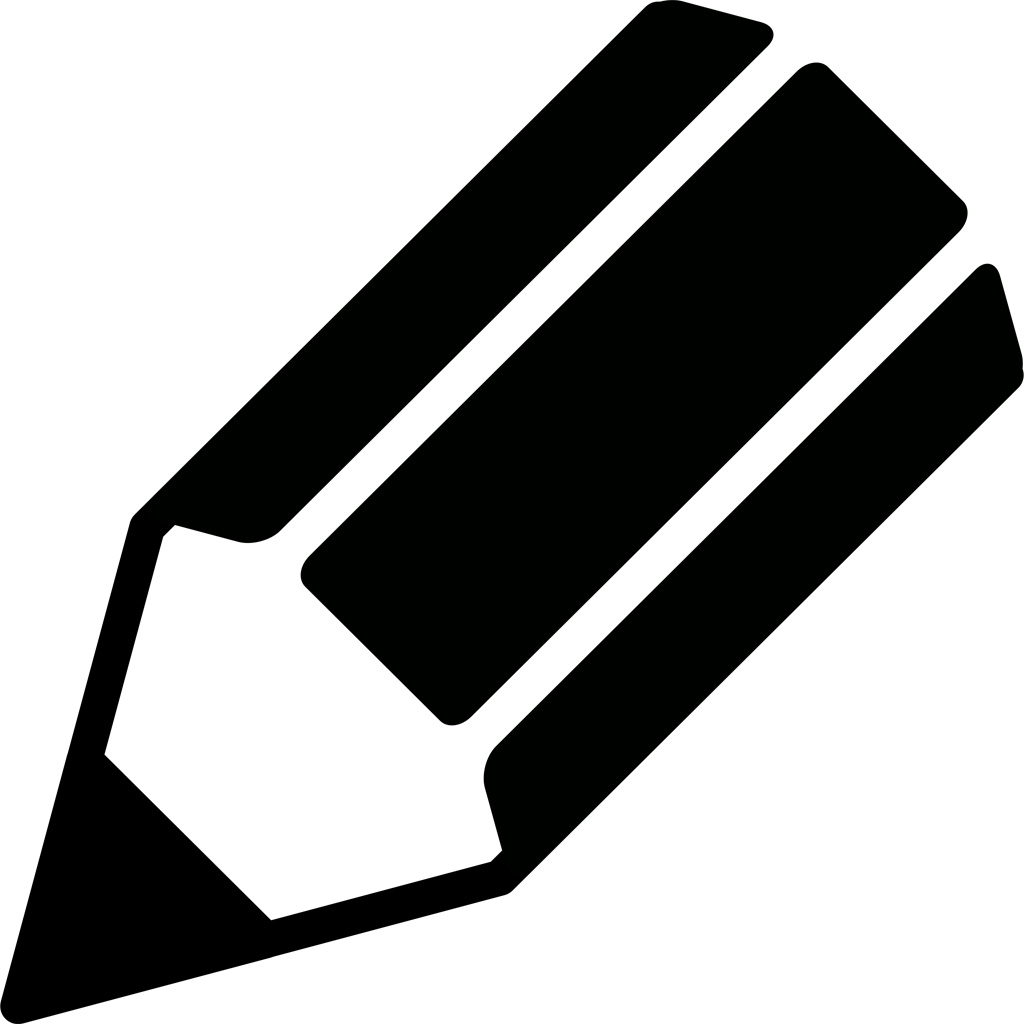 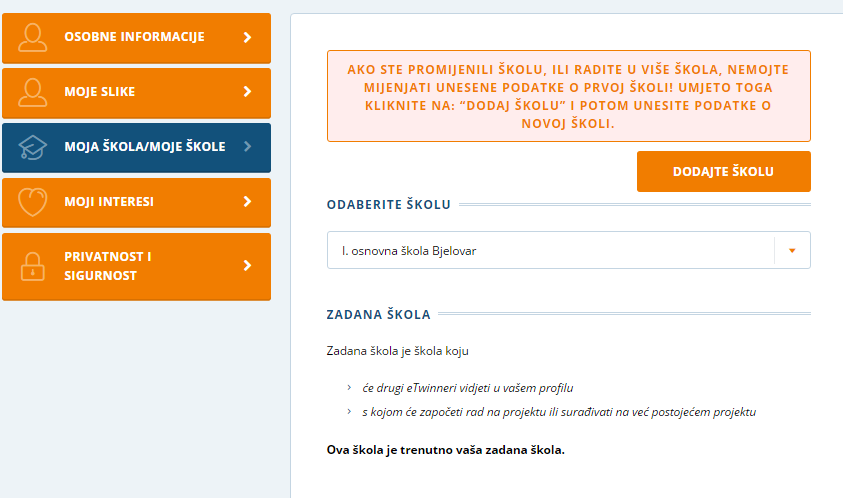 Ako ste promijenili ustanovu, nemojte brisati staru već dodajte novu
Odgovor na pitanje „Radite li još uvijek u toj školi?”
Pripazite da su Vaši podaci uvijek ažurirani
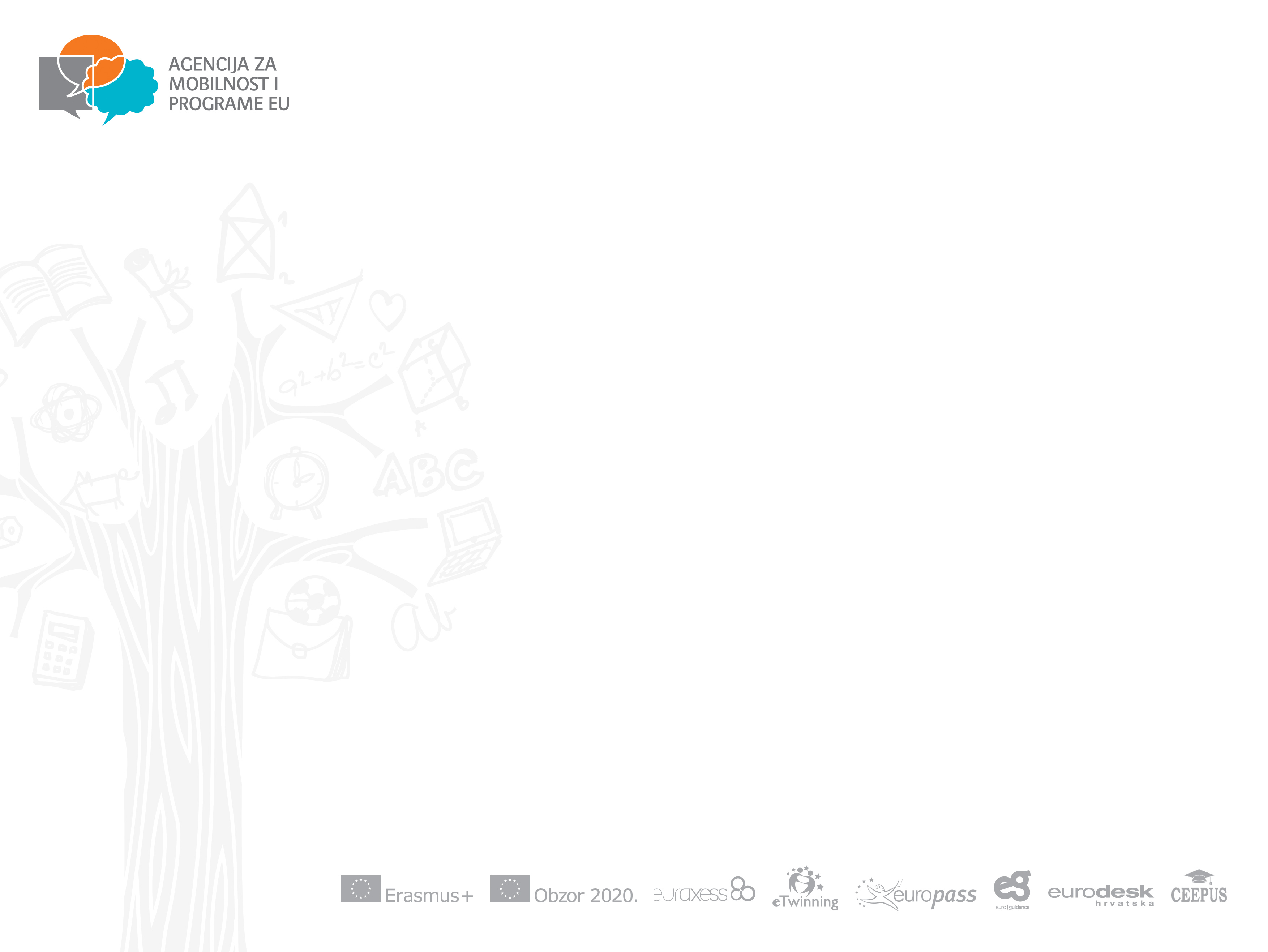 Uređivanje profila
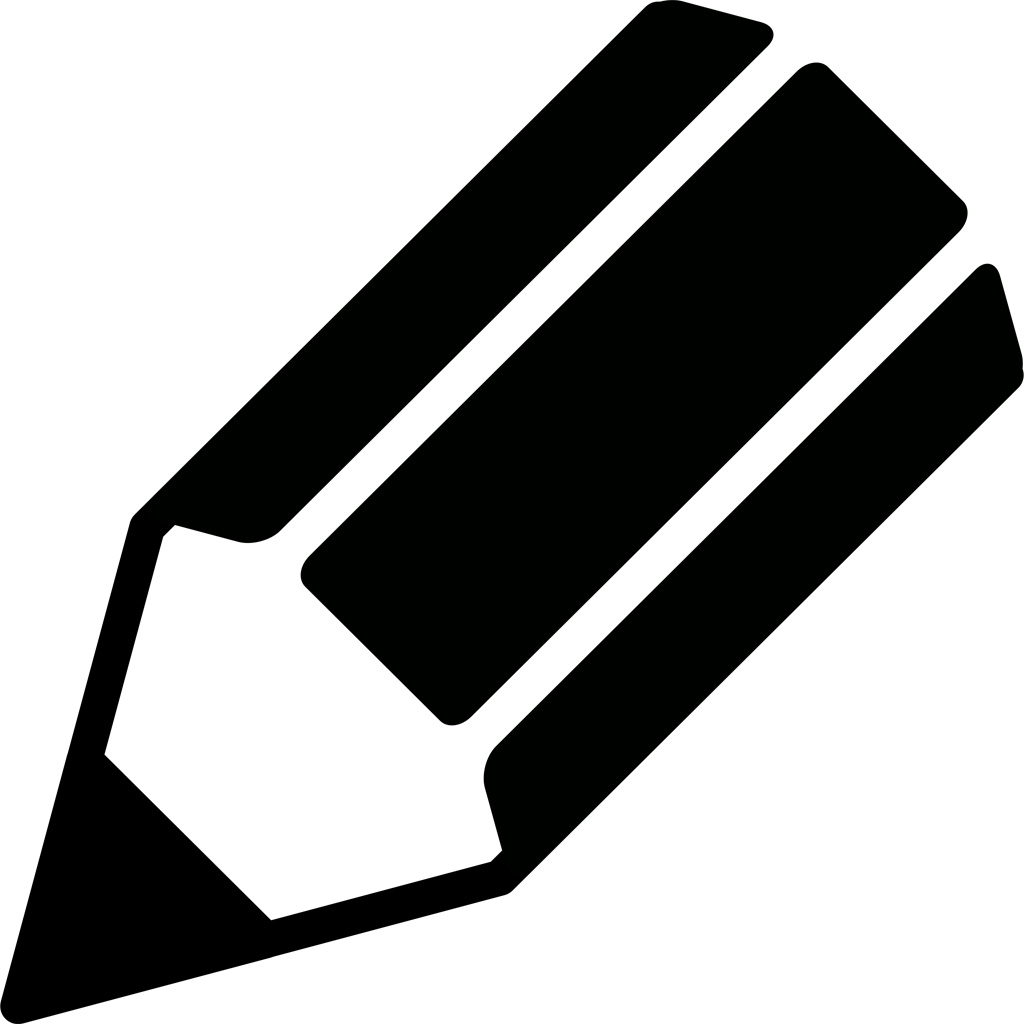 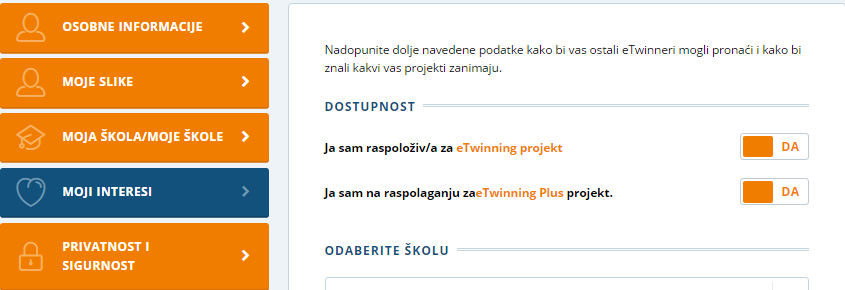 *Važno:  Označite da ste dostupni za eTw projekt
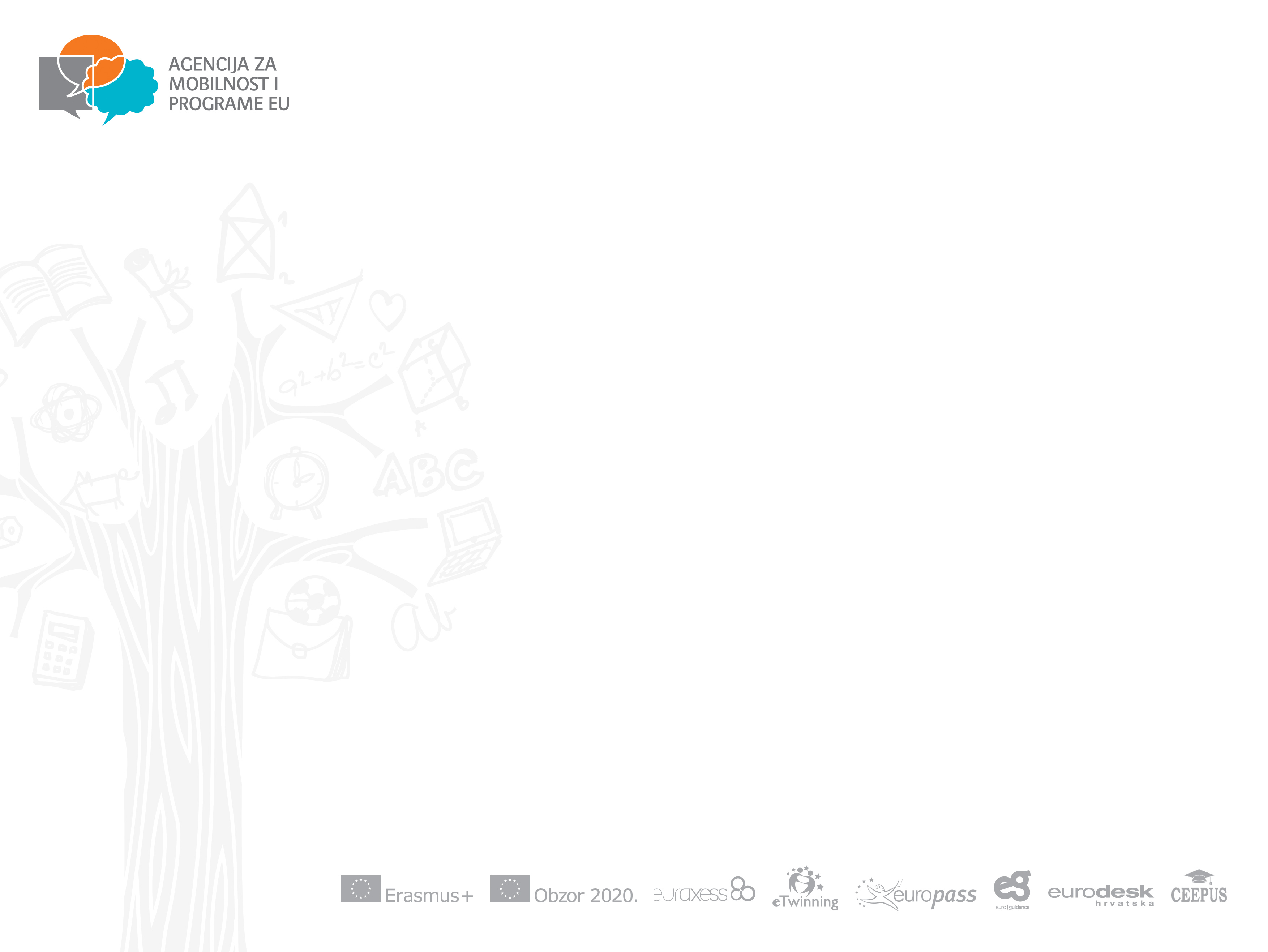 Uređivanje profila
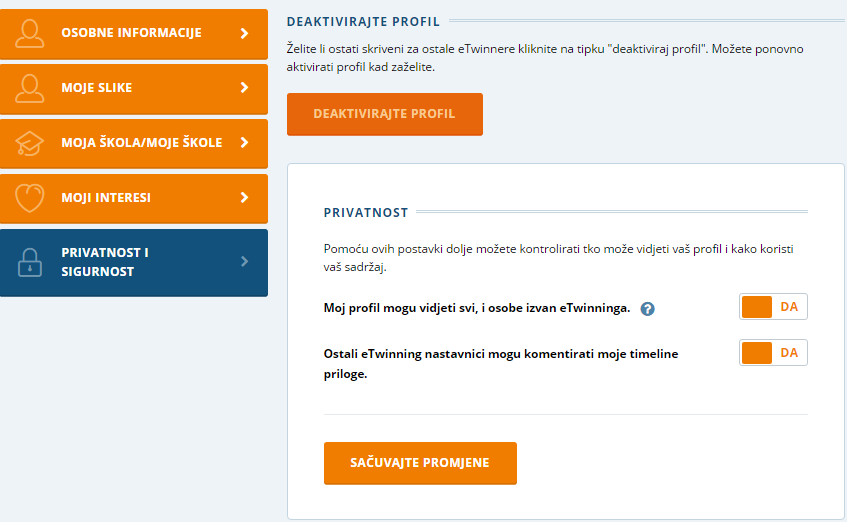 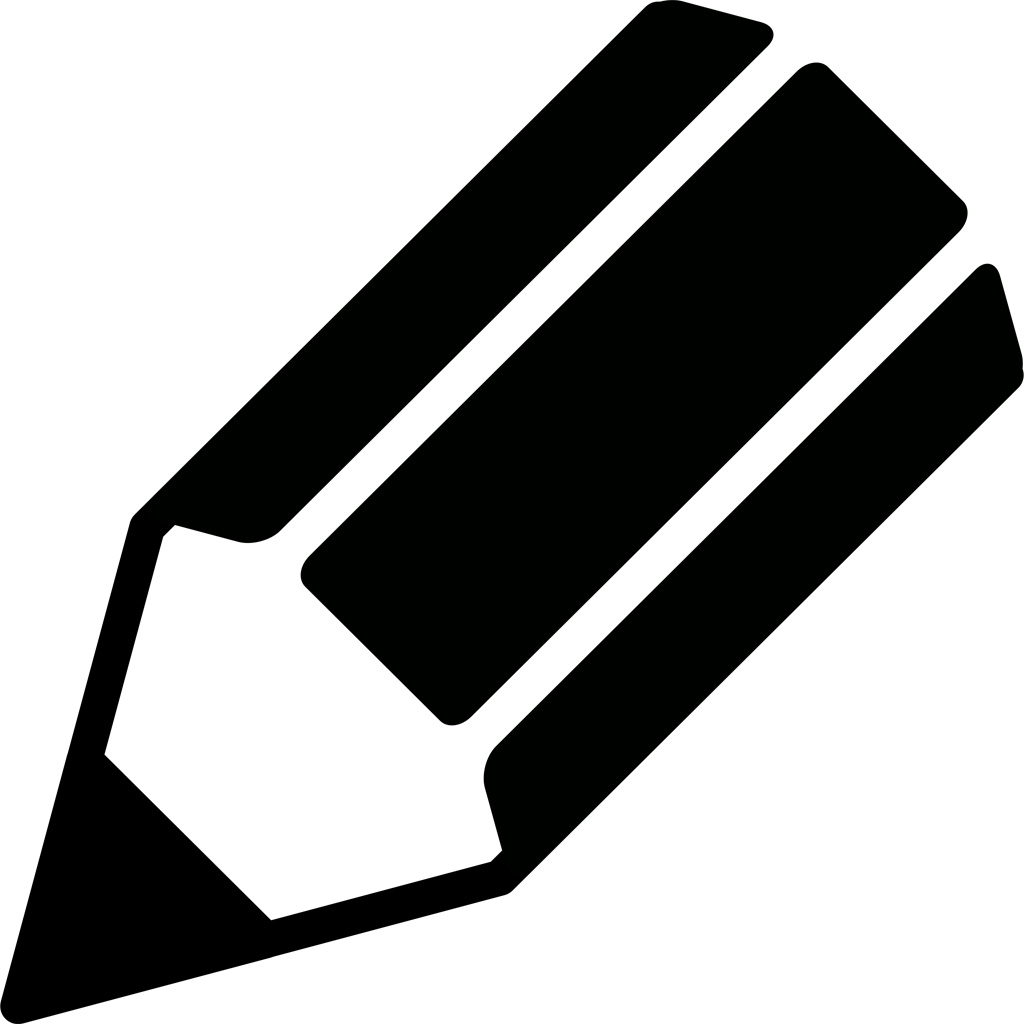 uređivanje postavki Privatnosti
ne zaboravite kliknuti na Sačuvajte promjene (Save) 
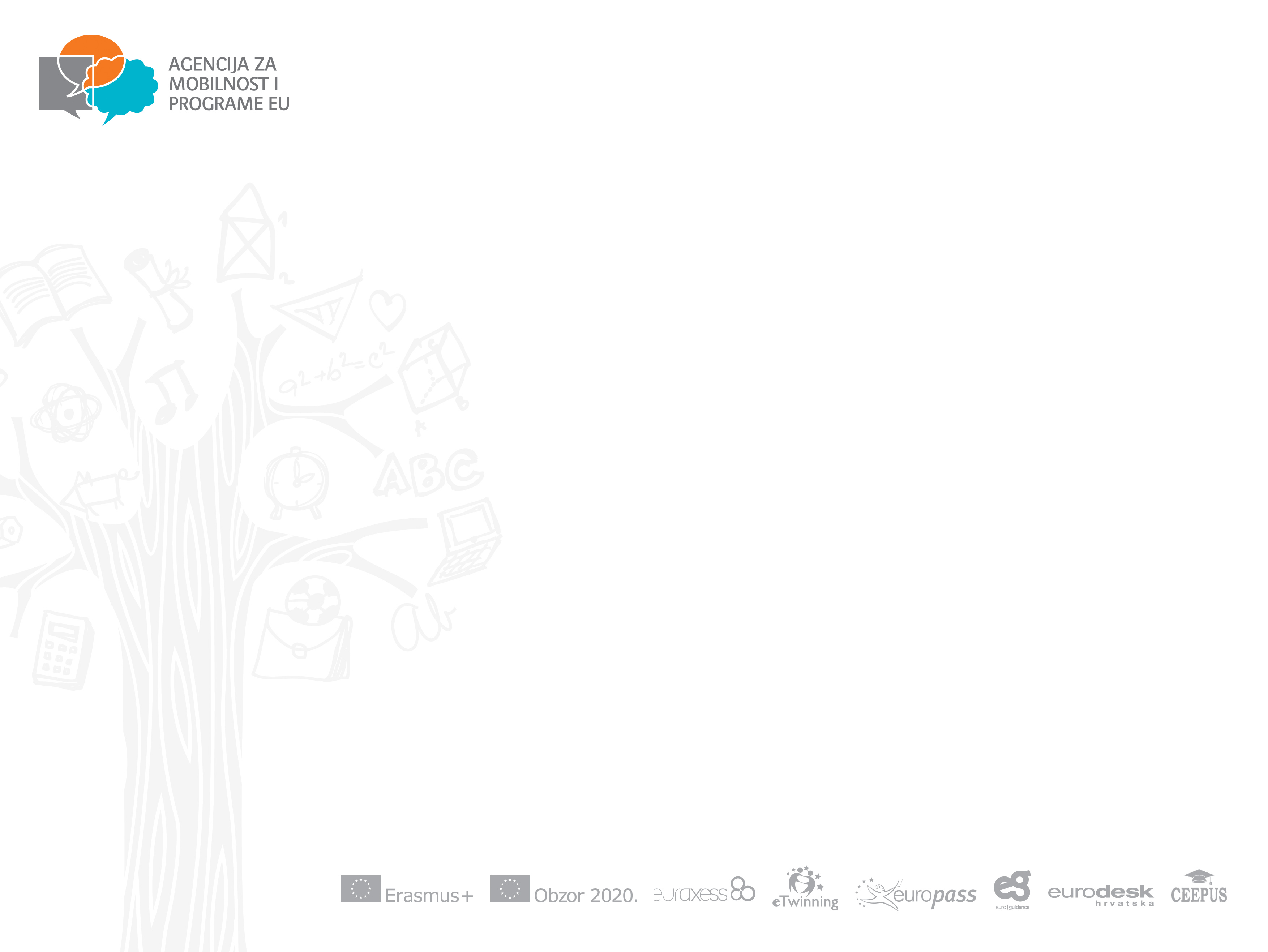 Profil – O meni
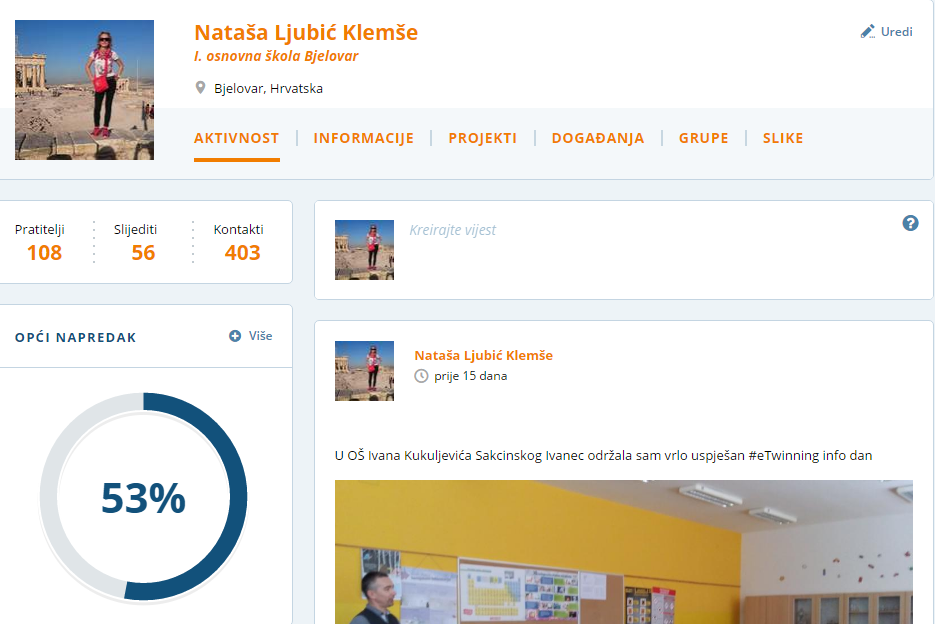 Na kraju provjerite vaše postavke i popunjenost profila!
Korisnici
pronalaženje zanimljivih eTwinnera
uspostavljanje kontakata
umrežavanje
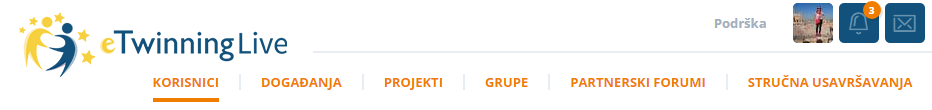 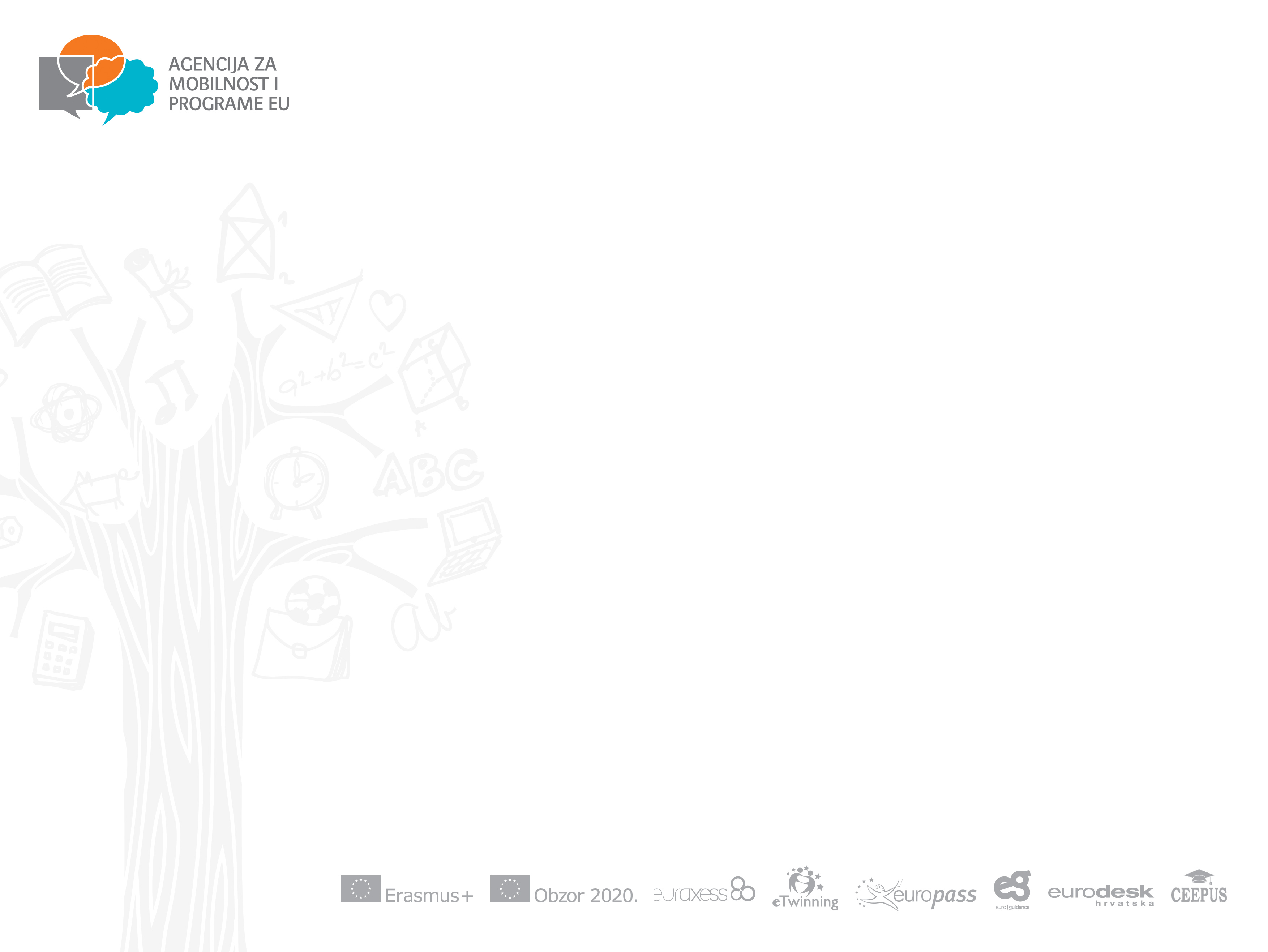 Korisnici
Pretražite eTwinning po ključnim riječima, nazivima škola ili imenima korisnika
* opcija proširene pretrage
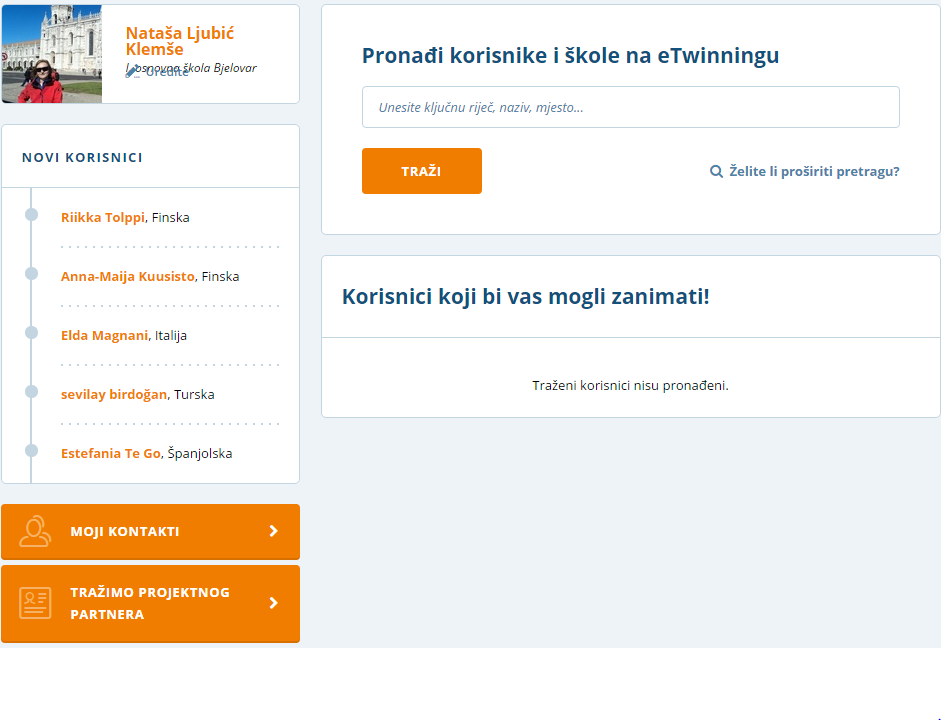 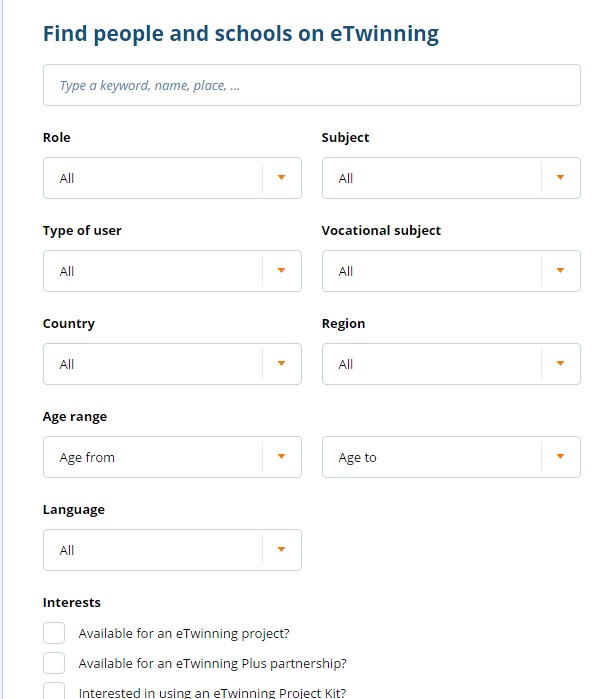 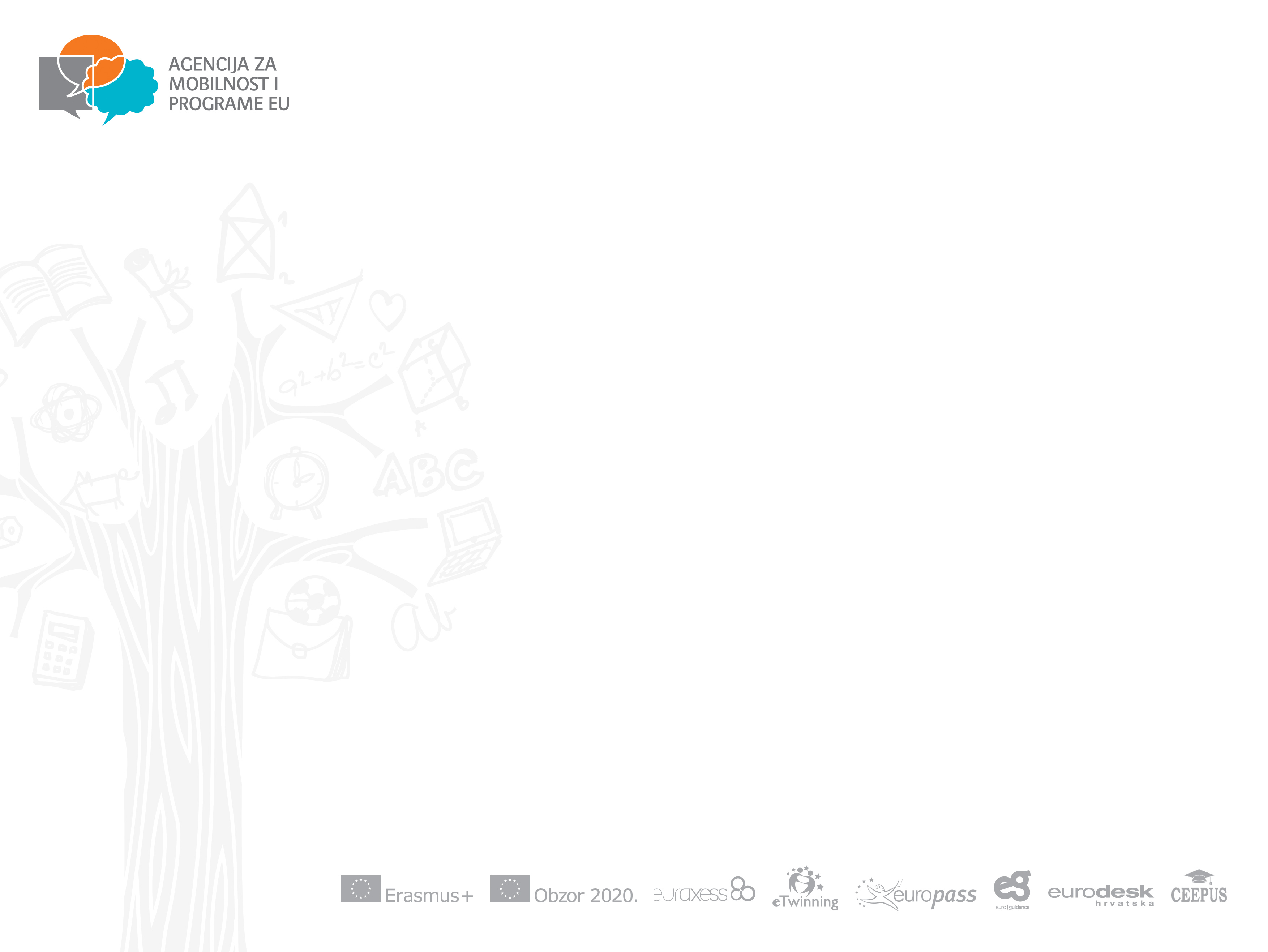 Korisnici
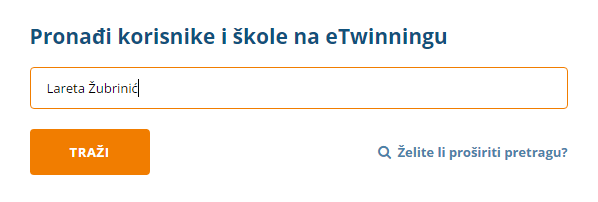 Rezultati pretraživanja







	Klik na ime i prezime korisnika
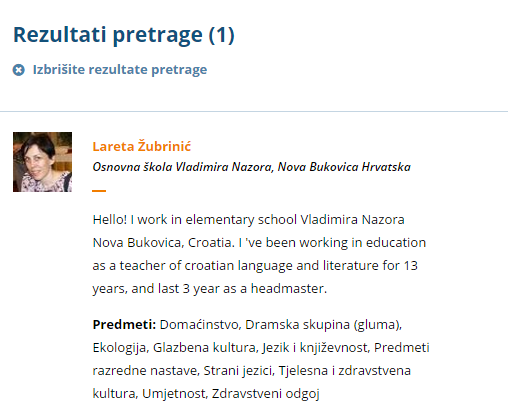 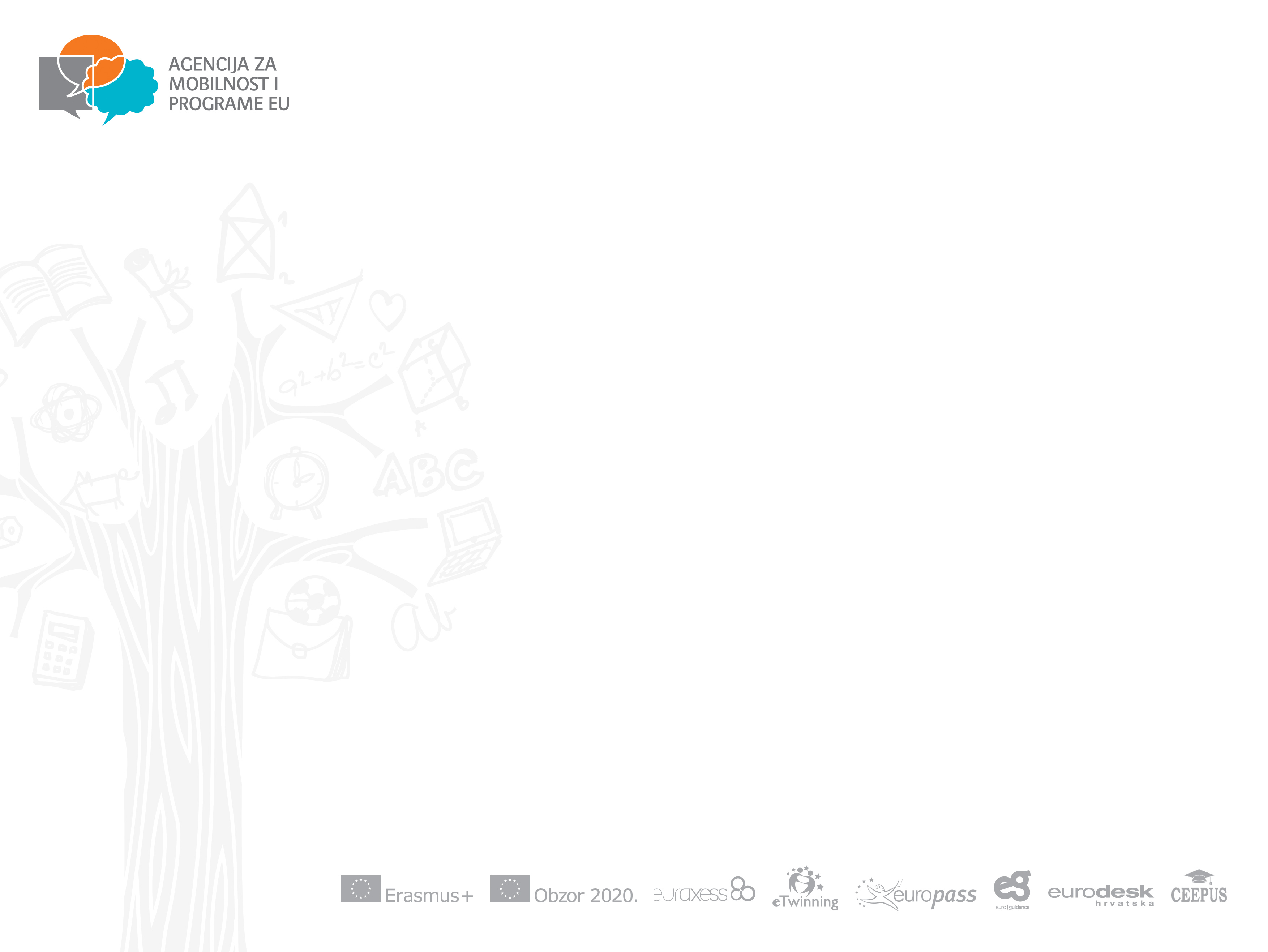 Korisnici
Osobni profil korisnika

Slanje zahtjeva za kontakt – budući projektni partner?

Nova opcija Follow/Slijedi
Praćenje aktivnosti korisnika
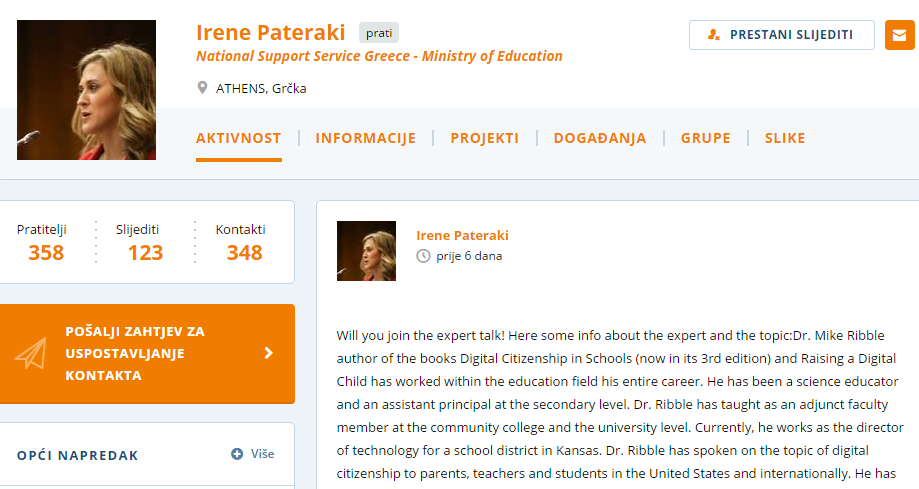 Kontakti i praćenje
Kontakti: 
kolege s kojima redovito radite i osobe s kojima možete pokrenuti zajednički projekt
Praćenje:
možete dobivati obavijesti od tih osoba, čak i ako nisu među vašim kontaktima
Kontakti i praćenje
ŽELITE LI ZNATI
ŠTO VAŠE KOLEGICE/KOLEGE
OBJAVLJUJU NA
eTwinningu?
ŽELITE LI ZAPOČETI
PROJEKT NA
eTwinningu?
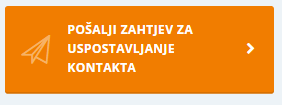 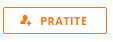 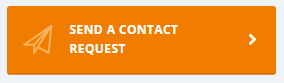 Aktivnosti kontakata neće biti vidljive u vašim tekućim obavijestima ako ne pratite te osobe.
Ukratko, eTwinneri će biti automatski obaviješteni samo o ljudima koje prate.
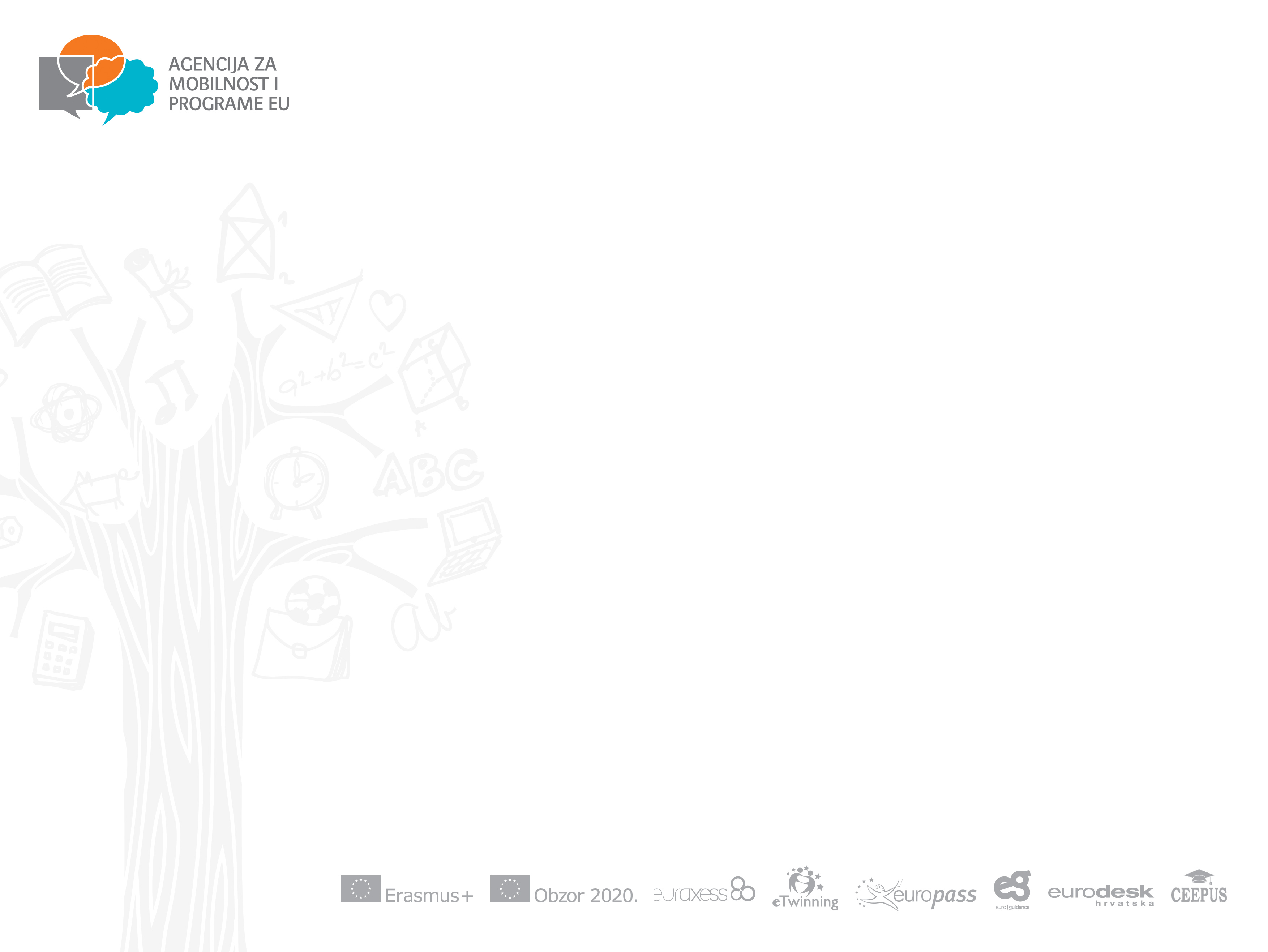 Obavijesti
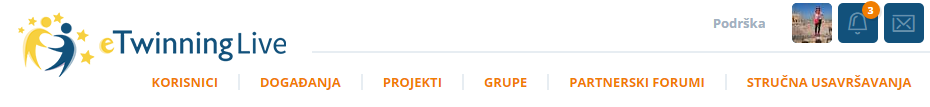 Pregled zahtjeva za kontakt (contact request)

Korisnik je prihvatio naš zahtjev
Mi smo dobili zahtjev od korisnika

Podsjetnici za događanja (Events)
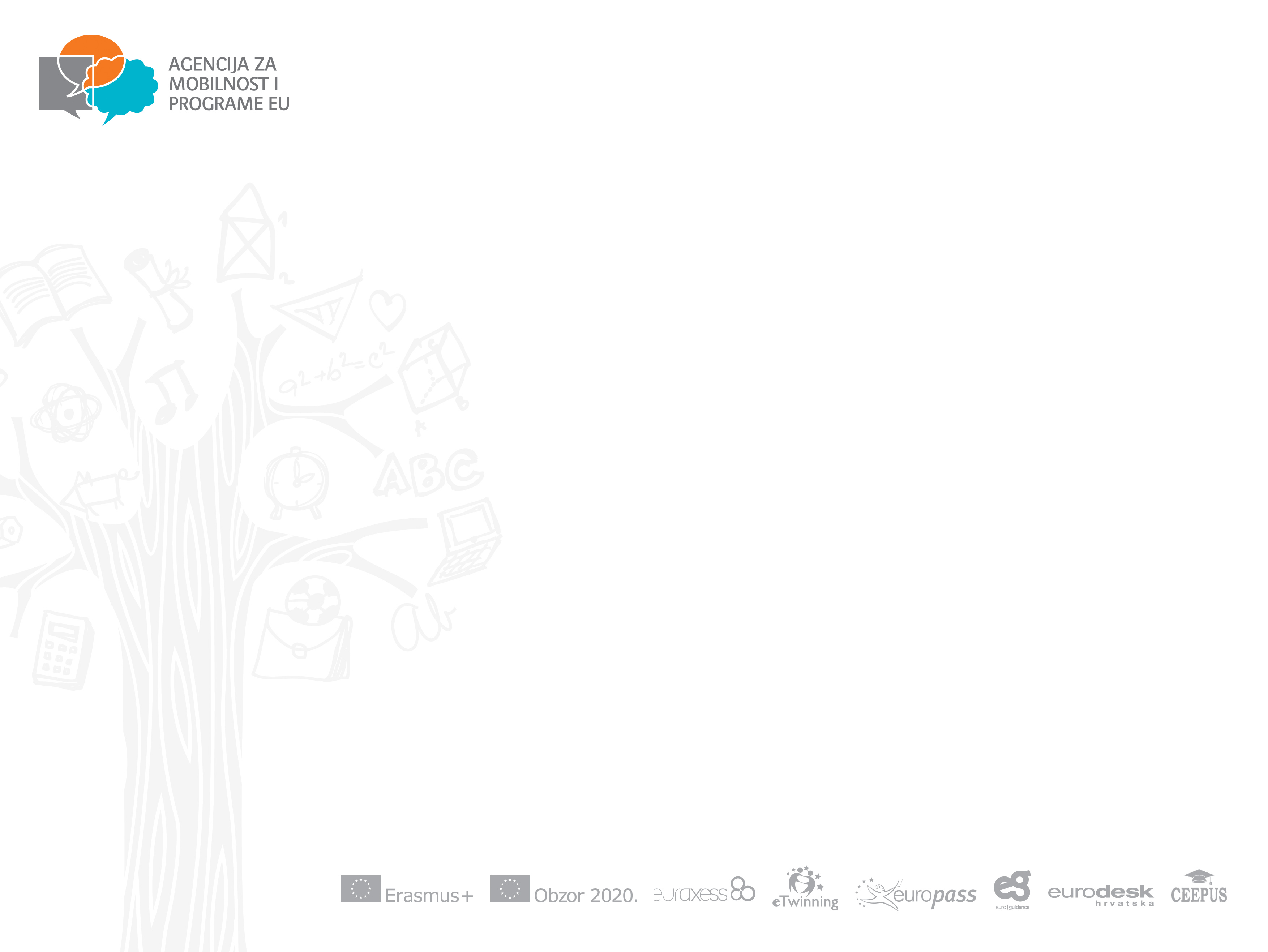 Twinmail
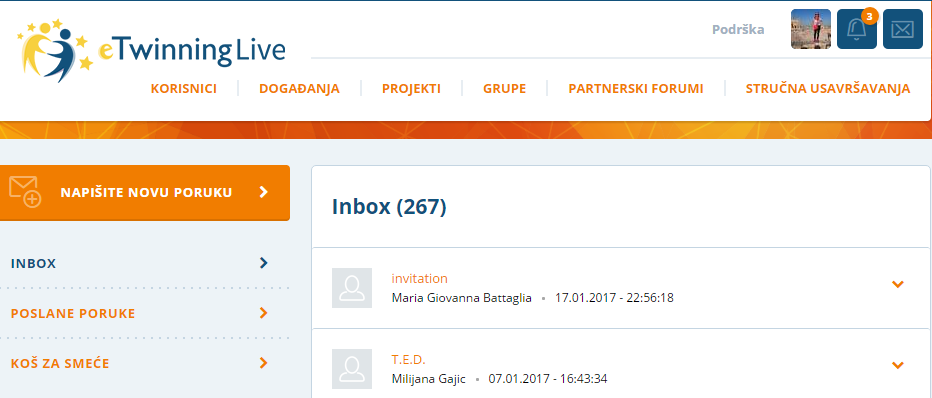 Twinmail – pregled i slanje pošte

 slanje poruke korisniku
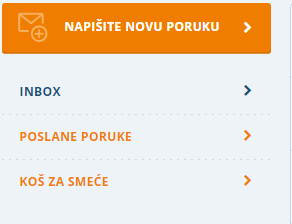 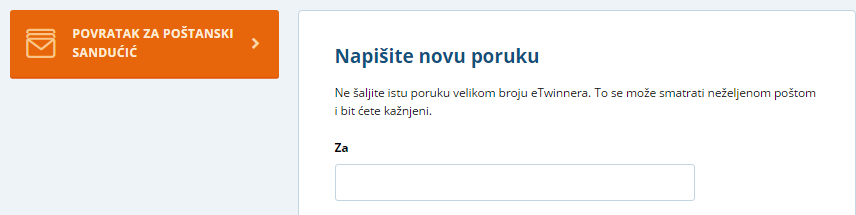 Grupe
virtualna mjesta na kojima se eTwinneri susreću i raspravljaju o specifičnim temama, idejama i zajedničkim interesima
postoje brojne grupe pod sponzorstvom CSS-a, dok mnogim drugima upravljaju eTwinneri poput vas
osnivanje nove grupe – provjerite postoji li već takva ili slična grupa
odobrenje
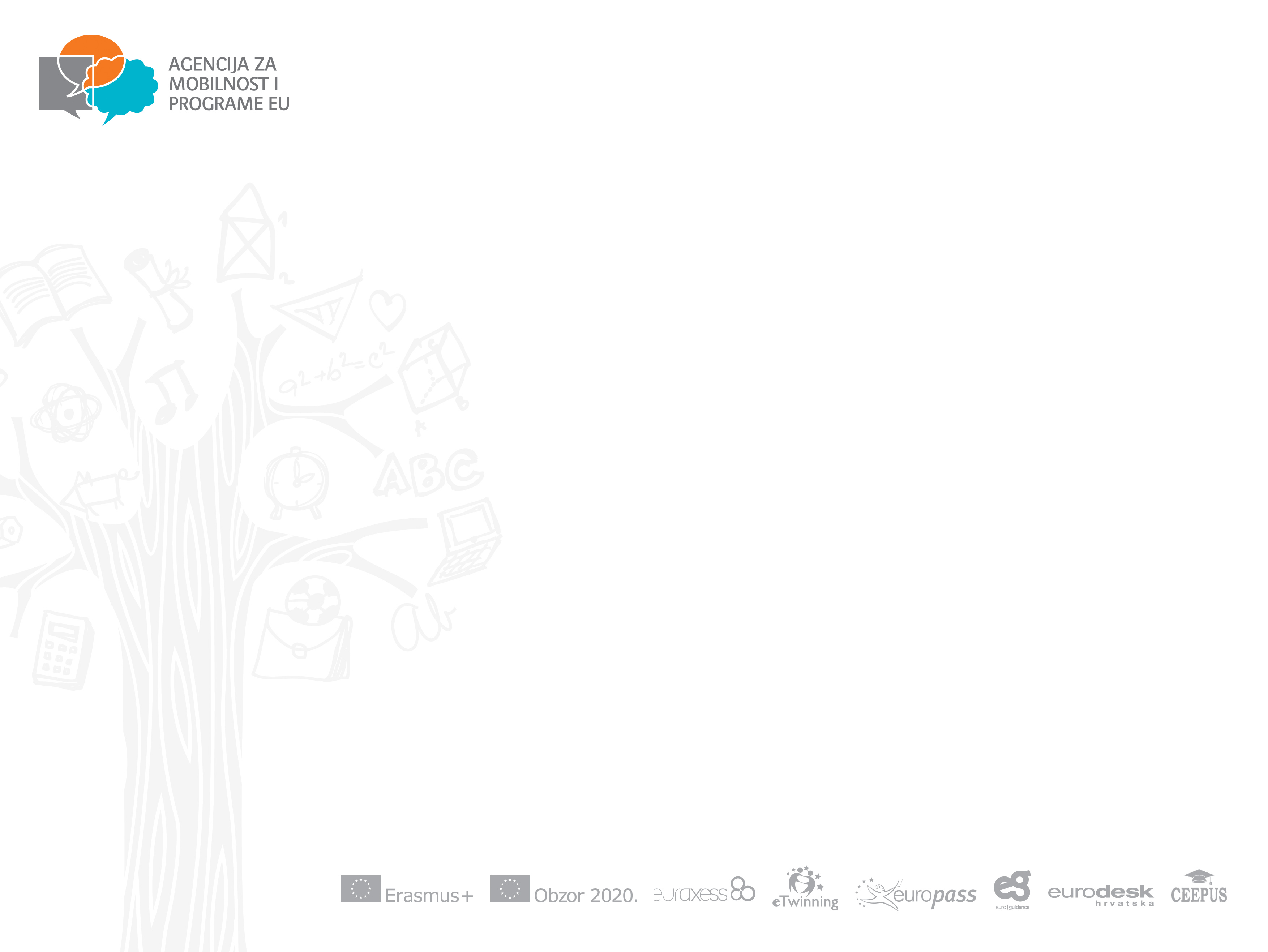 Grupe
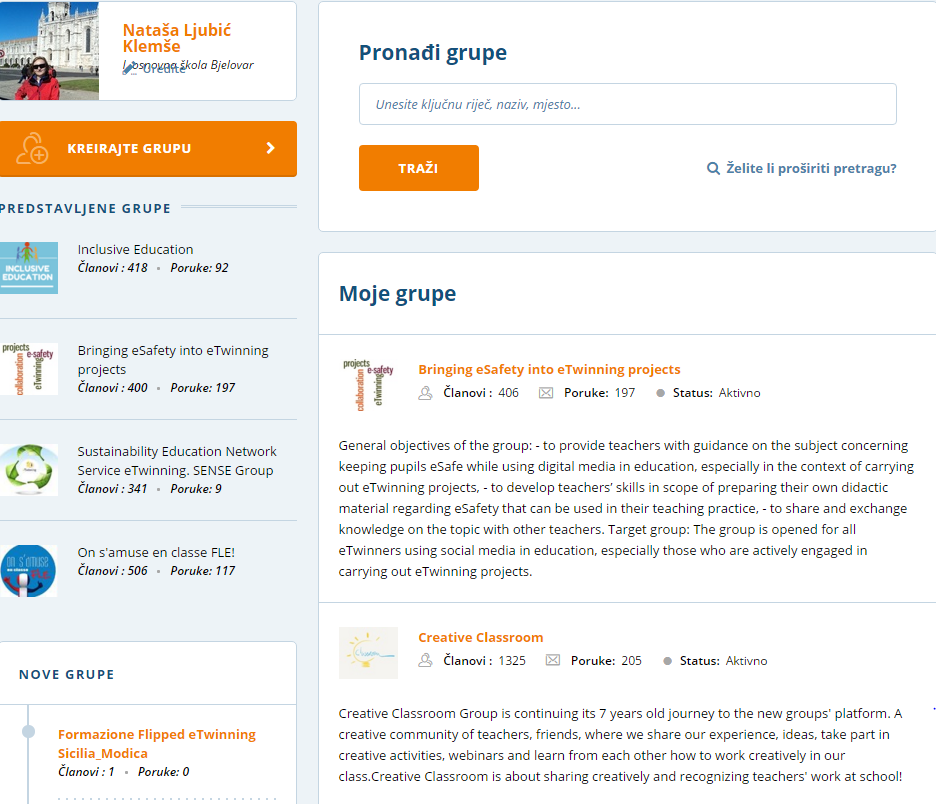 Priključivanje i otvaranje novih skupina na različite teme

	Razmjena iskustava s ostalim korisnicima
Partnerski forumi
pretraživanje i potraživanje projektnih partnera
kategorizirani po dobi djece/učenika/sudionika
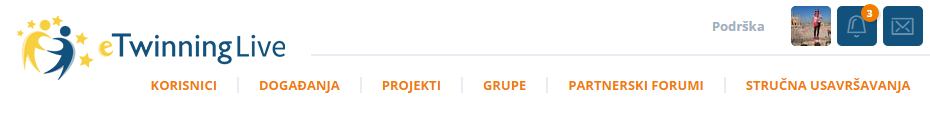 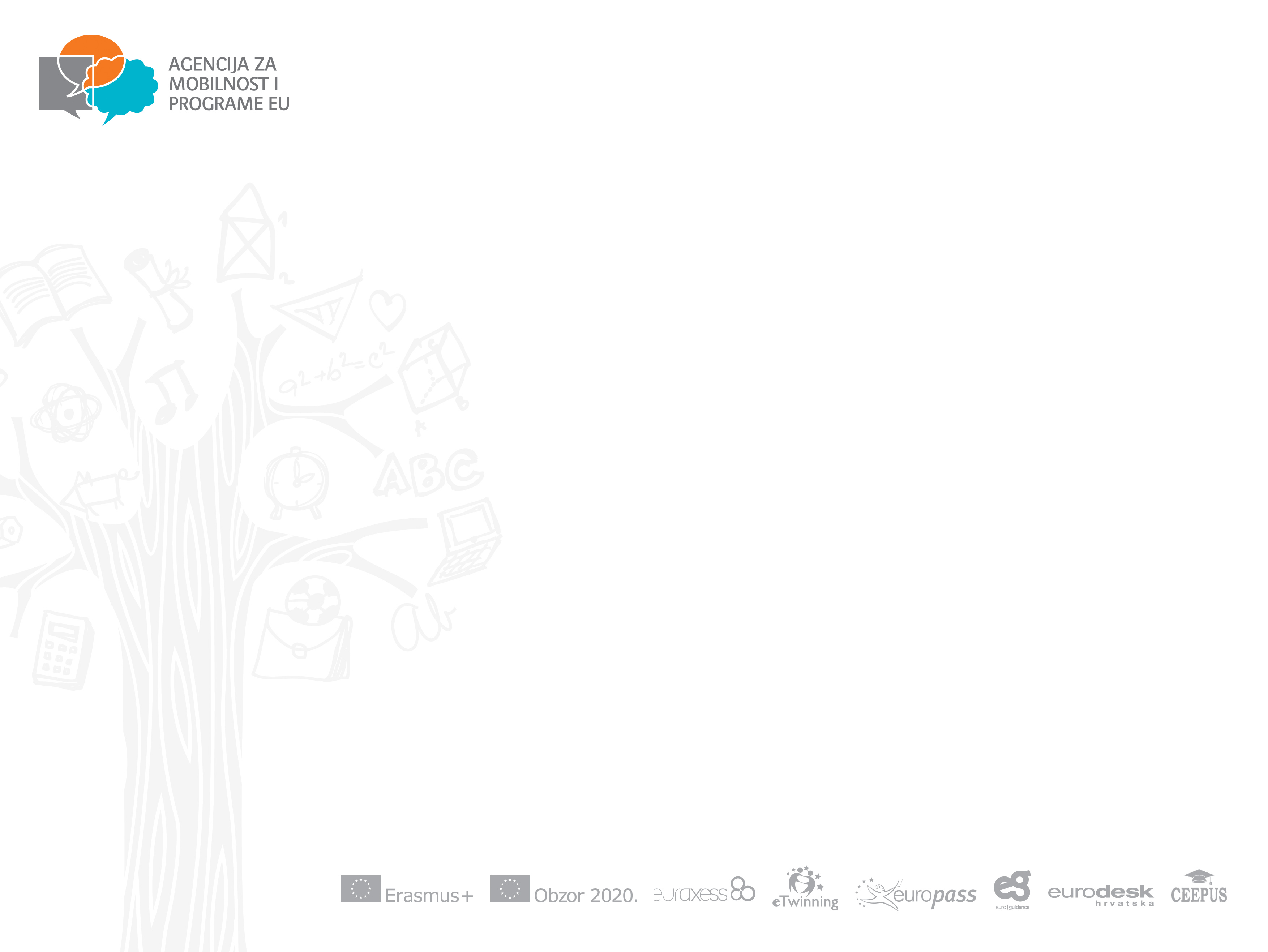 Partnerski forumi
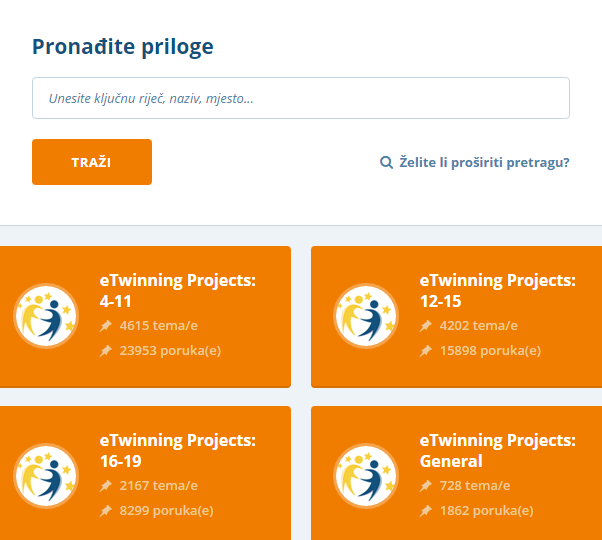 Direktno traženje partnera *nova opcija eTwinninga
Pretraga po ključnim riječima i kategorijama
Proširena pretraga
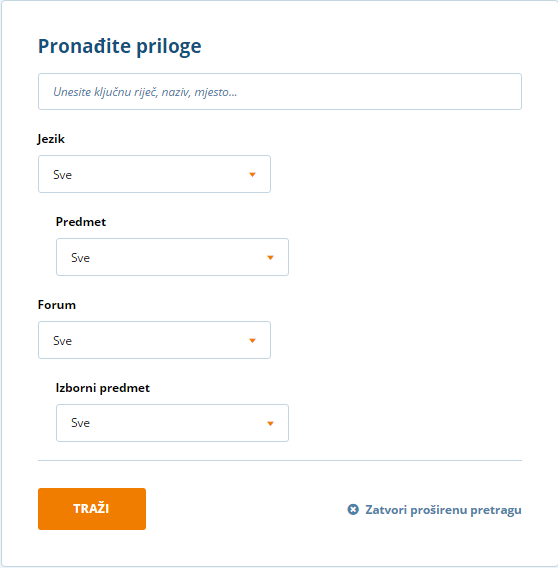 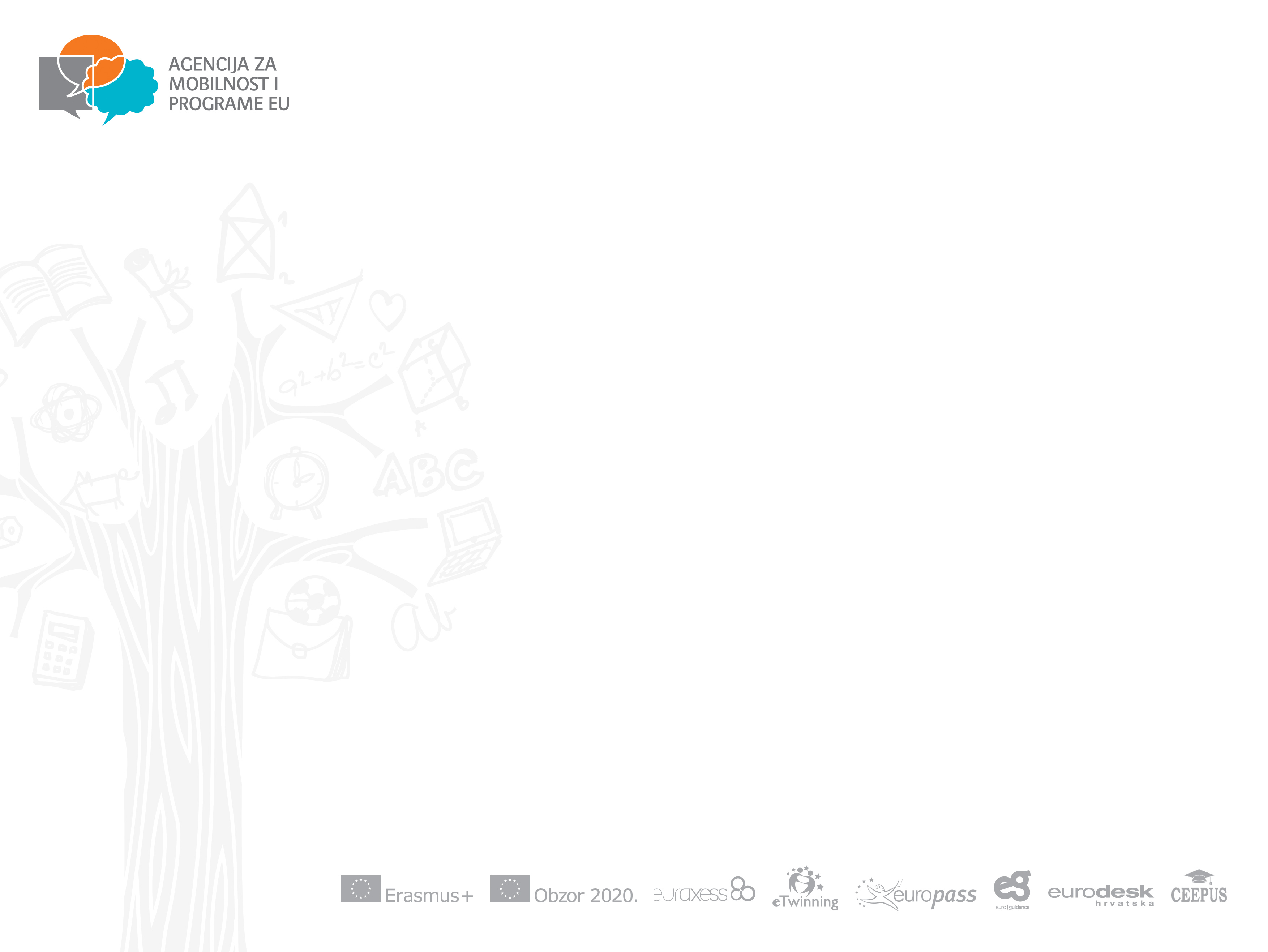 Pregled stručnih usavršavanjaHome/Početna stranica
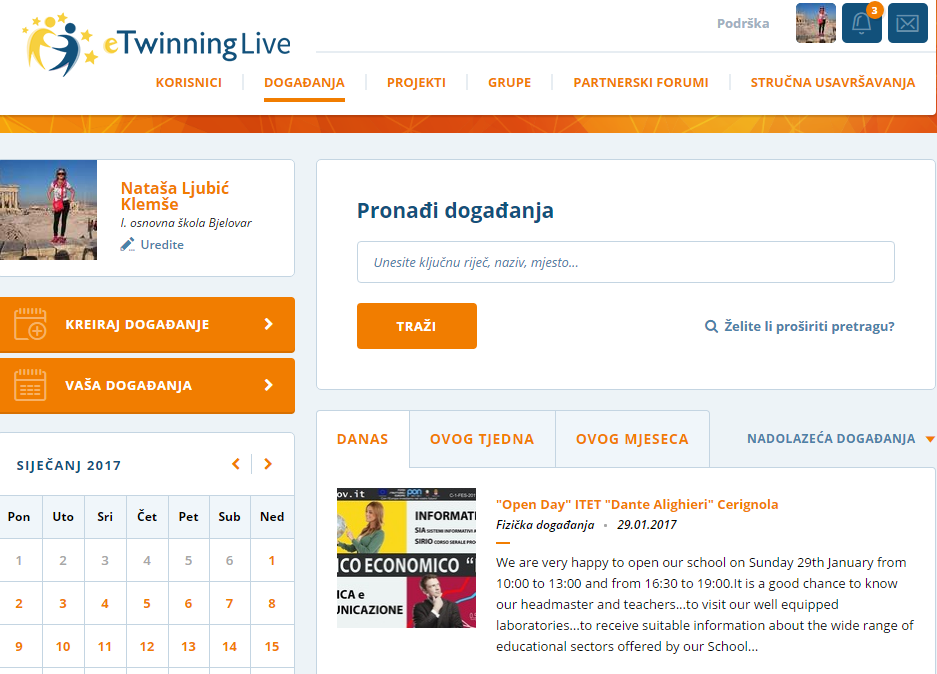 Najnovije vijesti na  početnoj stranici
	Klik na rubriku Događanja
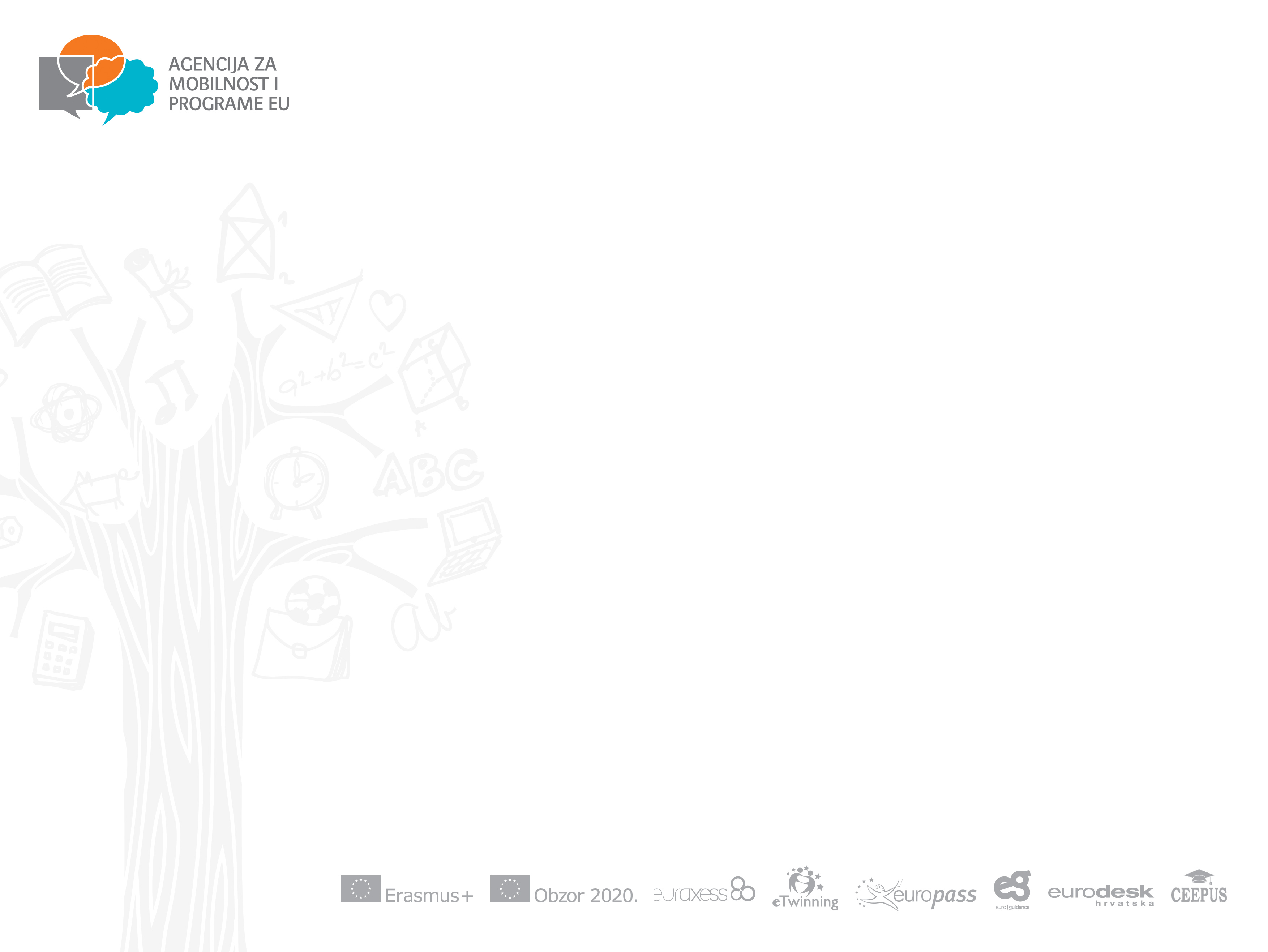 Pregled stručnih usavršavanjaDogađanja
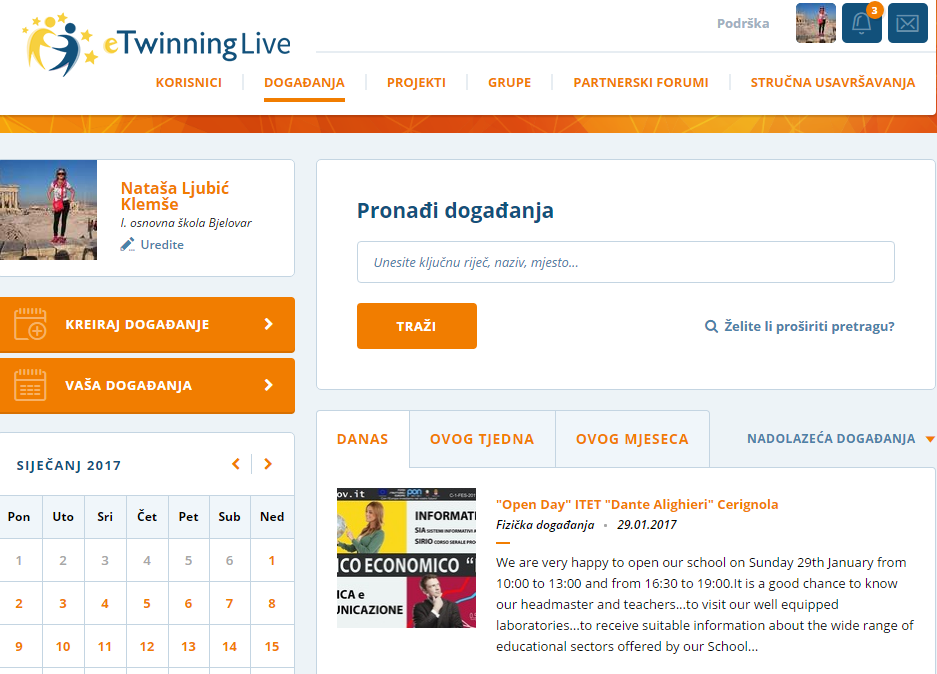 Pretraga

Pregled događanja – kalendar

Kod svakog oznaka „online”/onsite”
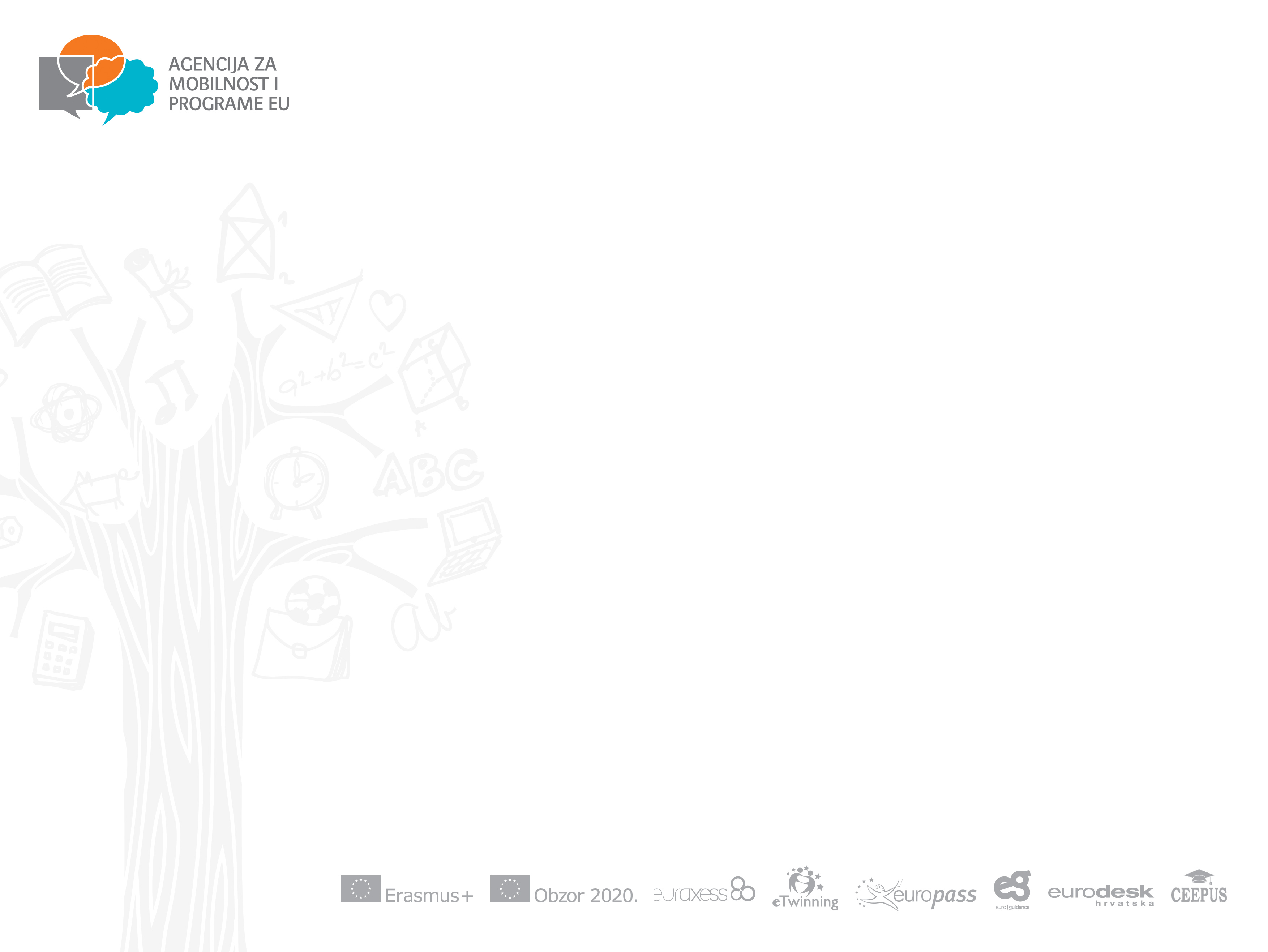 Događanja
- fizička, na mreži
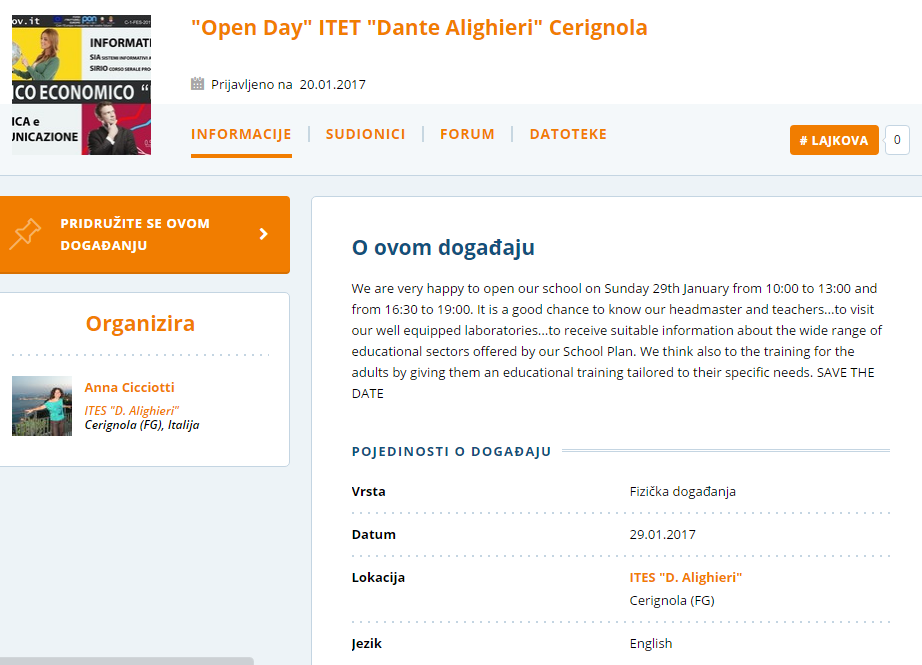 Klik naPridružite se ovom događanju

Pregled polaznika, Forum

15 min ranije prijava za sudjelovanje na događanju(podsjetnik u Obavijestima)
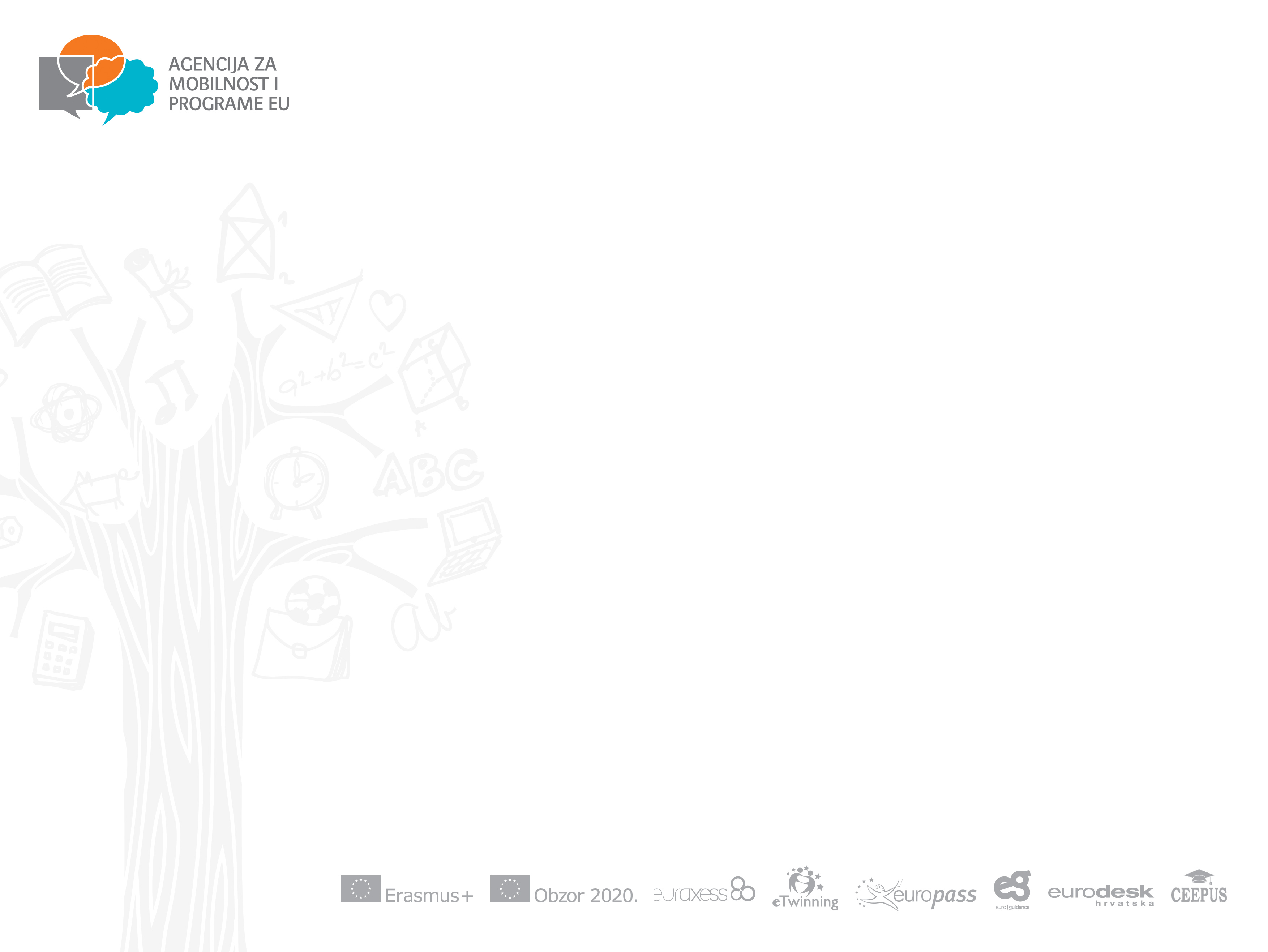 Stručna usavršavanja
Mrežni događaji su kratki, intenzivni i zabavni tečajevi koji vam daju uvod u nove teme, motiviraju vas i pomažu razviti nove vještine, a ne zahtijevaju mnogo vremena.
Mrežni seminari su video komunikacijska događanja uživo u trajanju od jednog sata gdje možete učiti, razgovarati i raspravljati na razne teme.
(Za prijavu na ova događanja kliknite na naziv događanja i slijedite upute.)
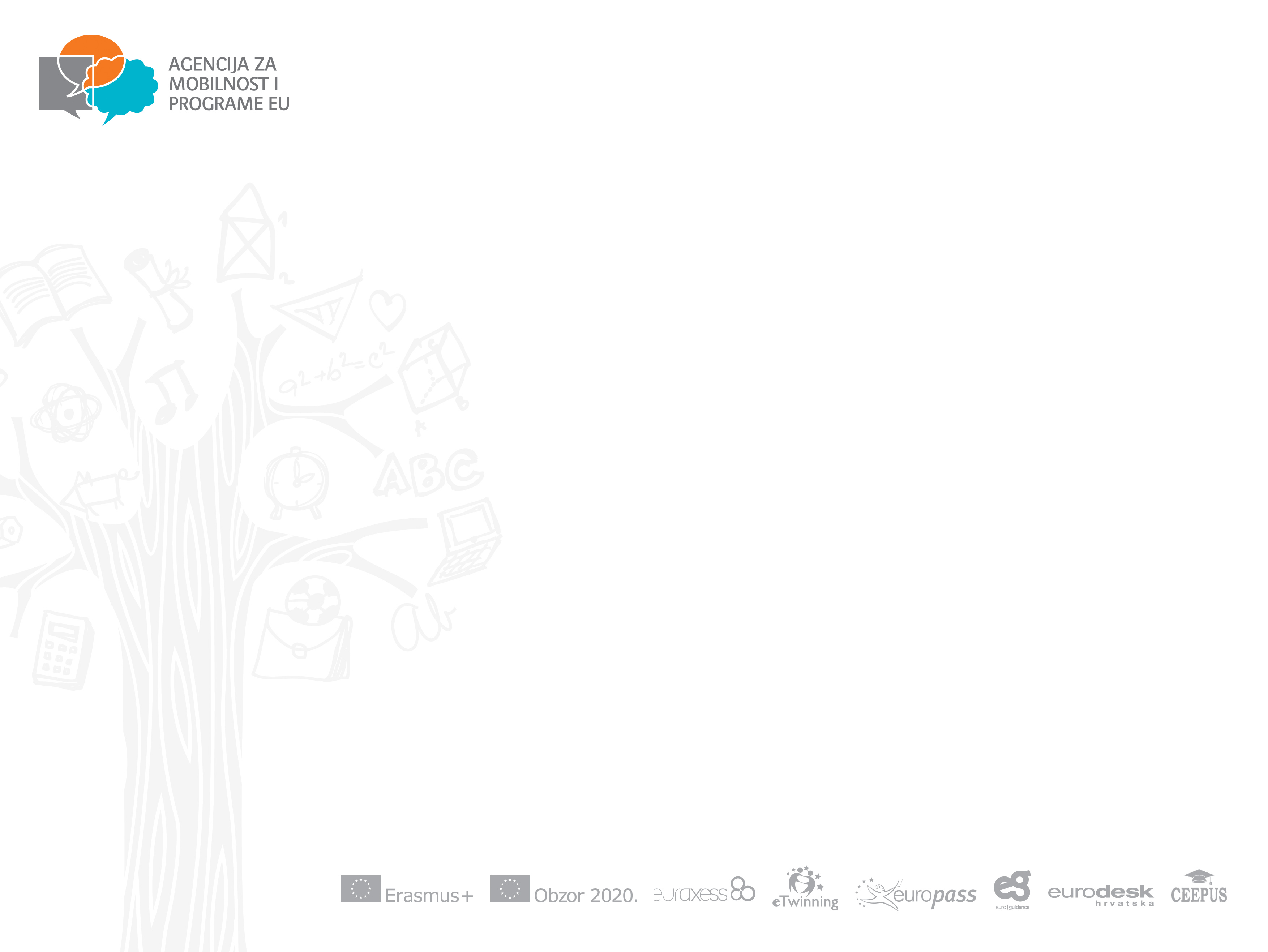 Stručna usavršavanja
SVI PROGRAMI ZA PROFESIONALNI RAZVOJ
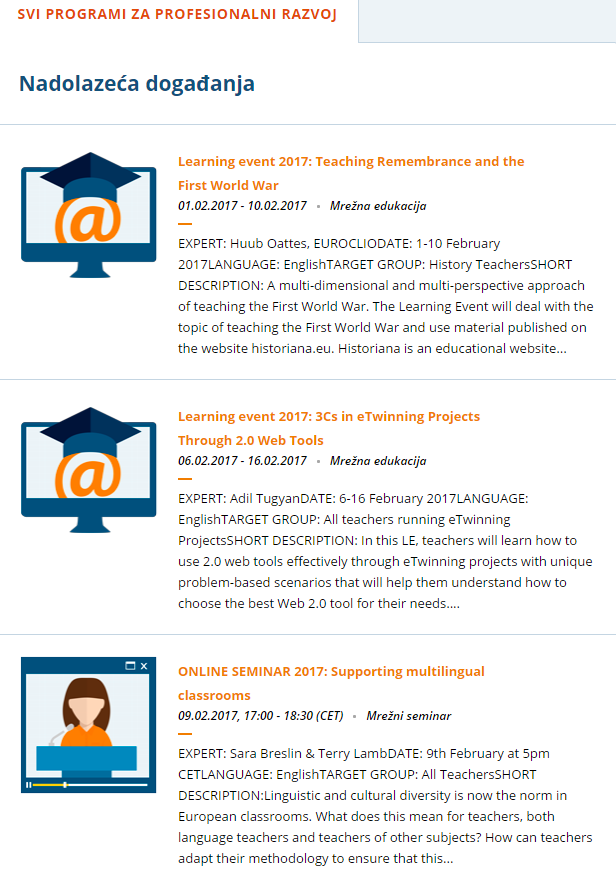 Popis usavršavanja
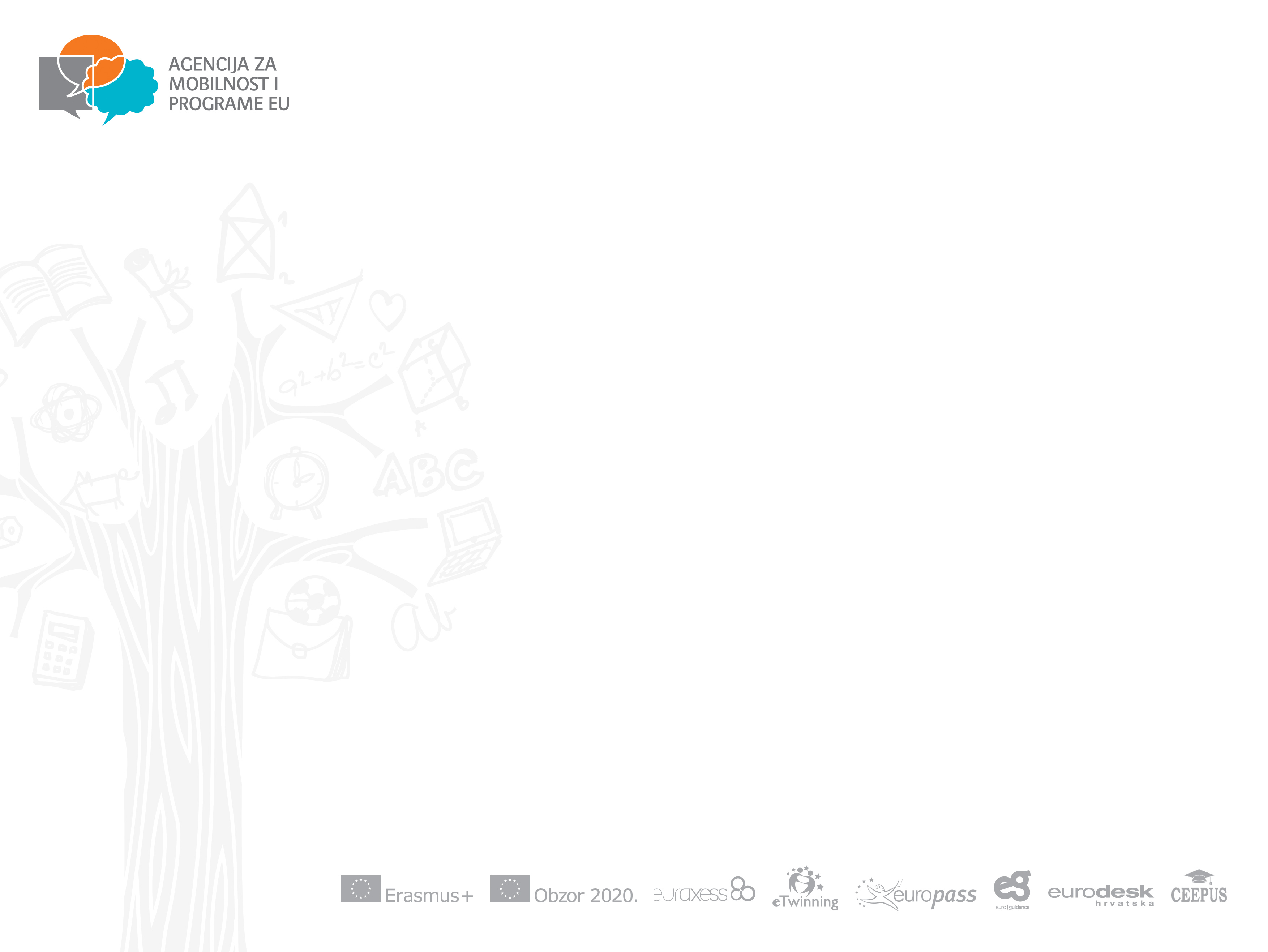 Stručna usavršavanja
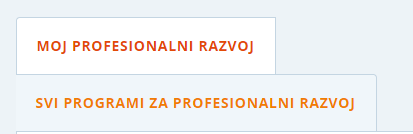 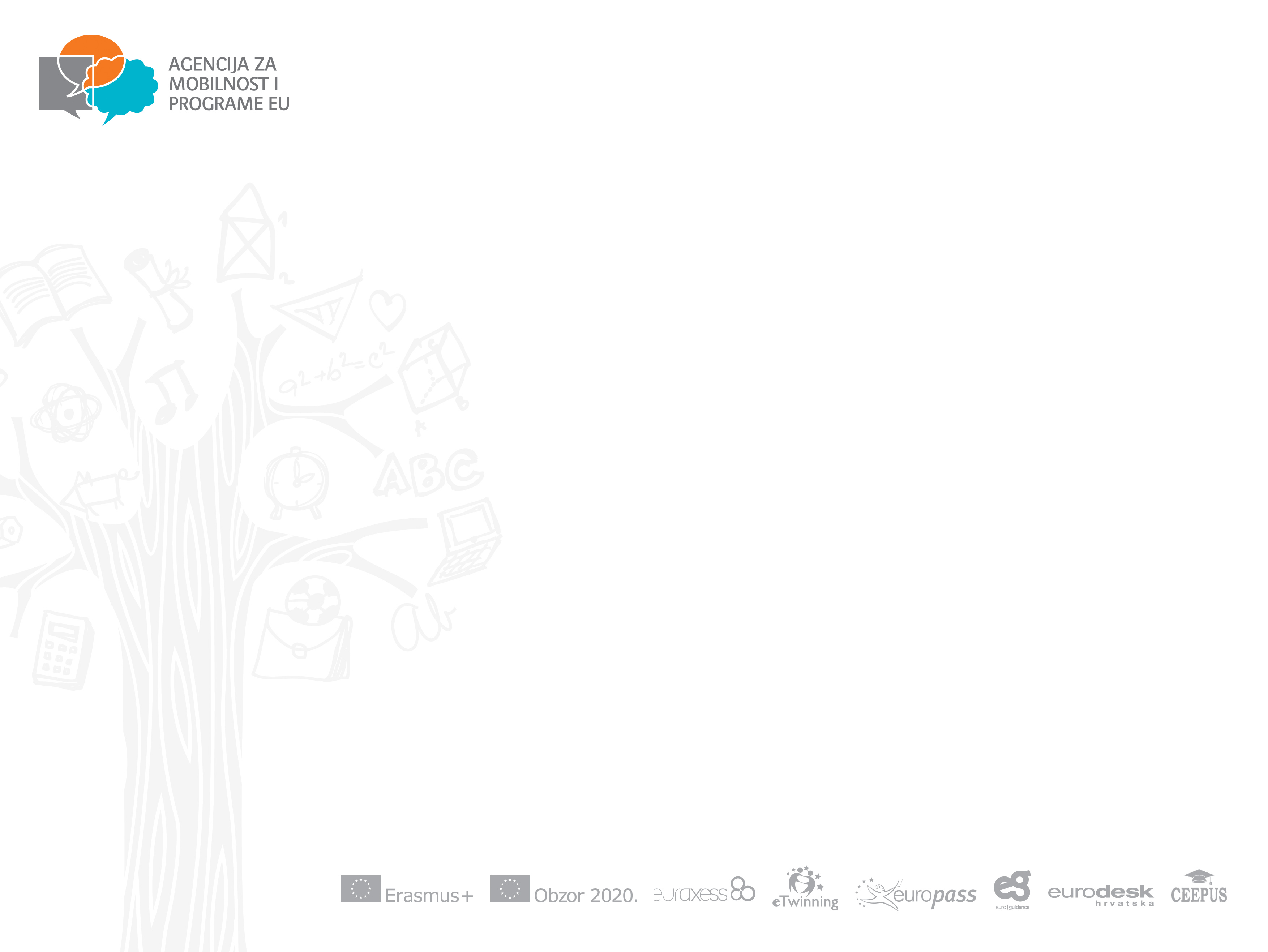 Pokretanje online projekataProjekti
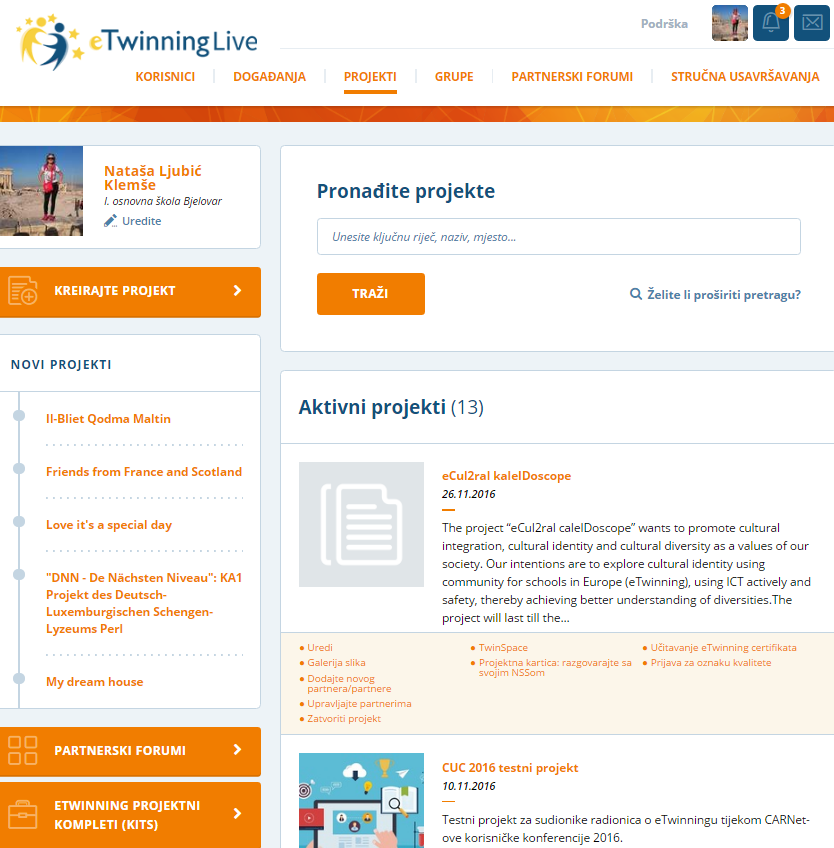 Pretraživanje projekata
eTwinning projektni kompleti
Pregled aktivnih i zatvorenih projekata




Stvaranje novog projekta
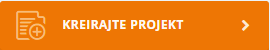 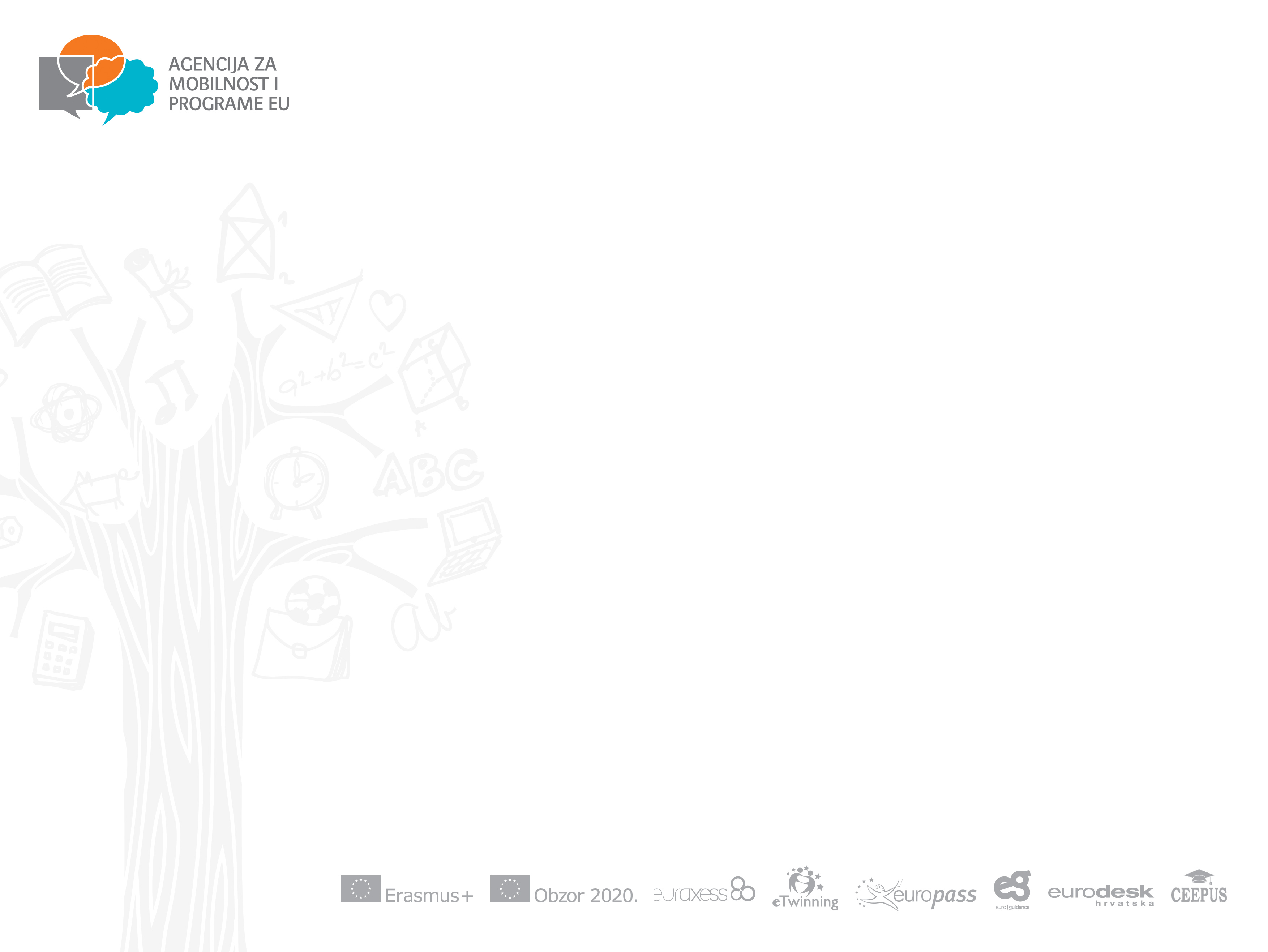 Stvaranje novog projekta
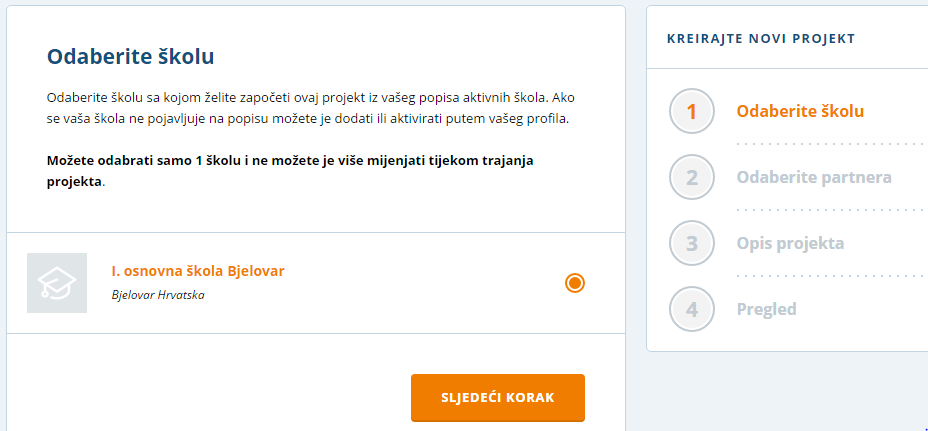 Odabir škole
Klik na sljedeći korak
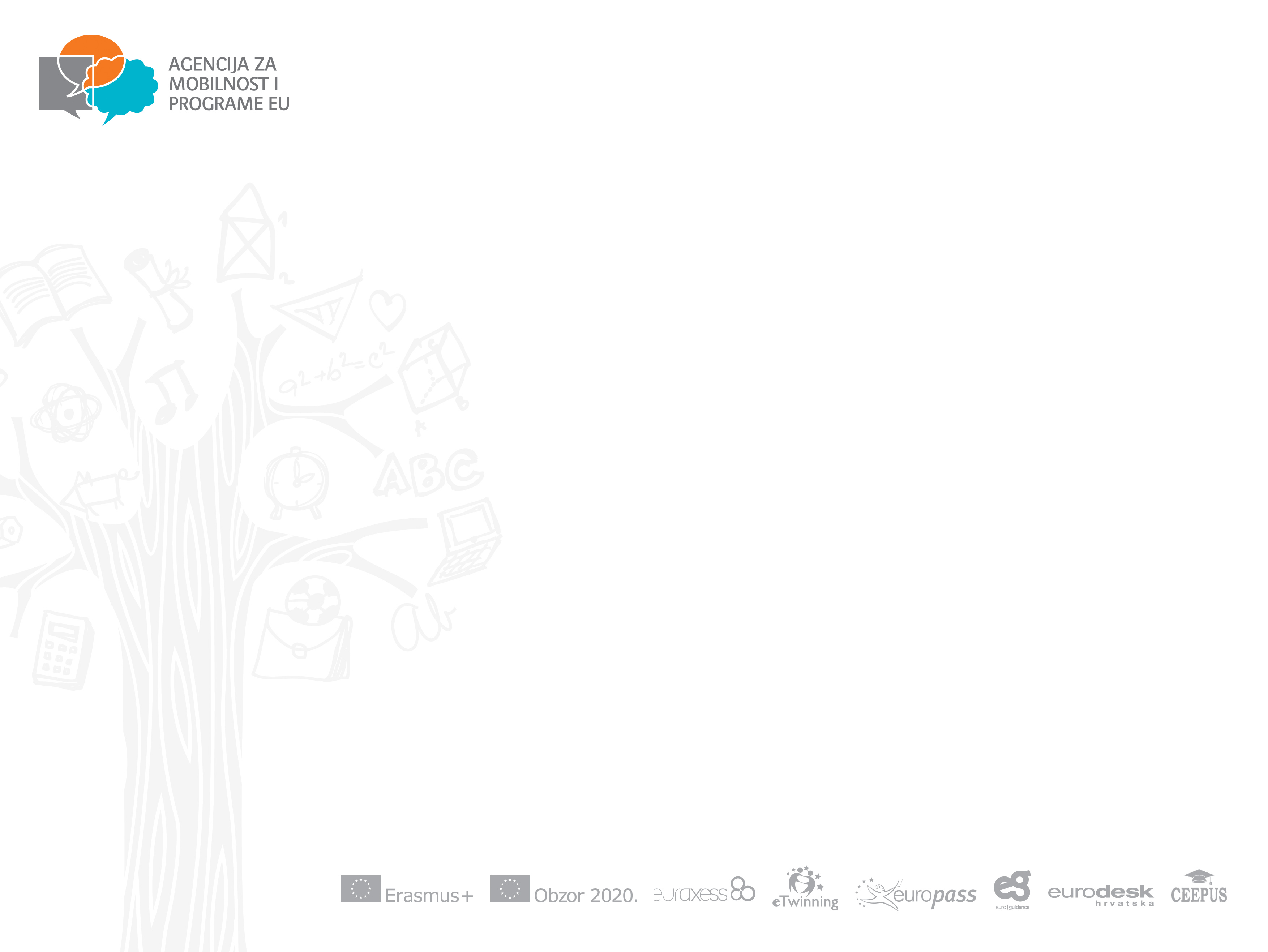 Stvaranje novog projekta
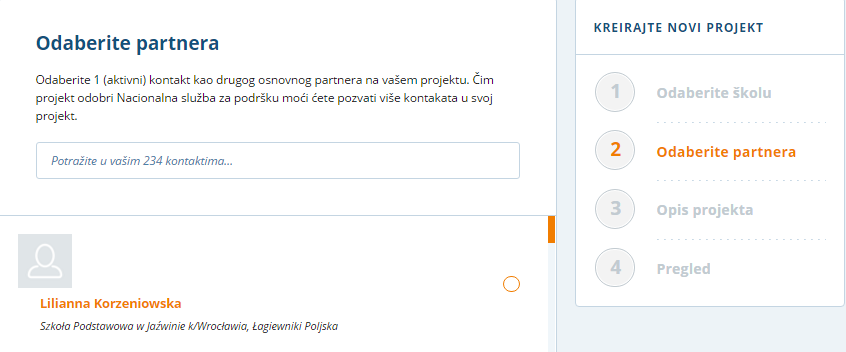 Odabir još jednog osnivača
Prikazuju se samo kontakti
Kasnije se dodaju ostali partneri

Klik na sljedeći korak
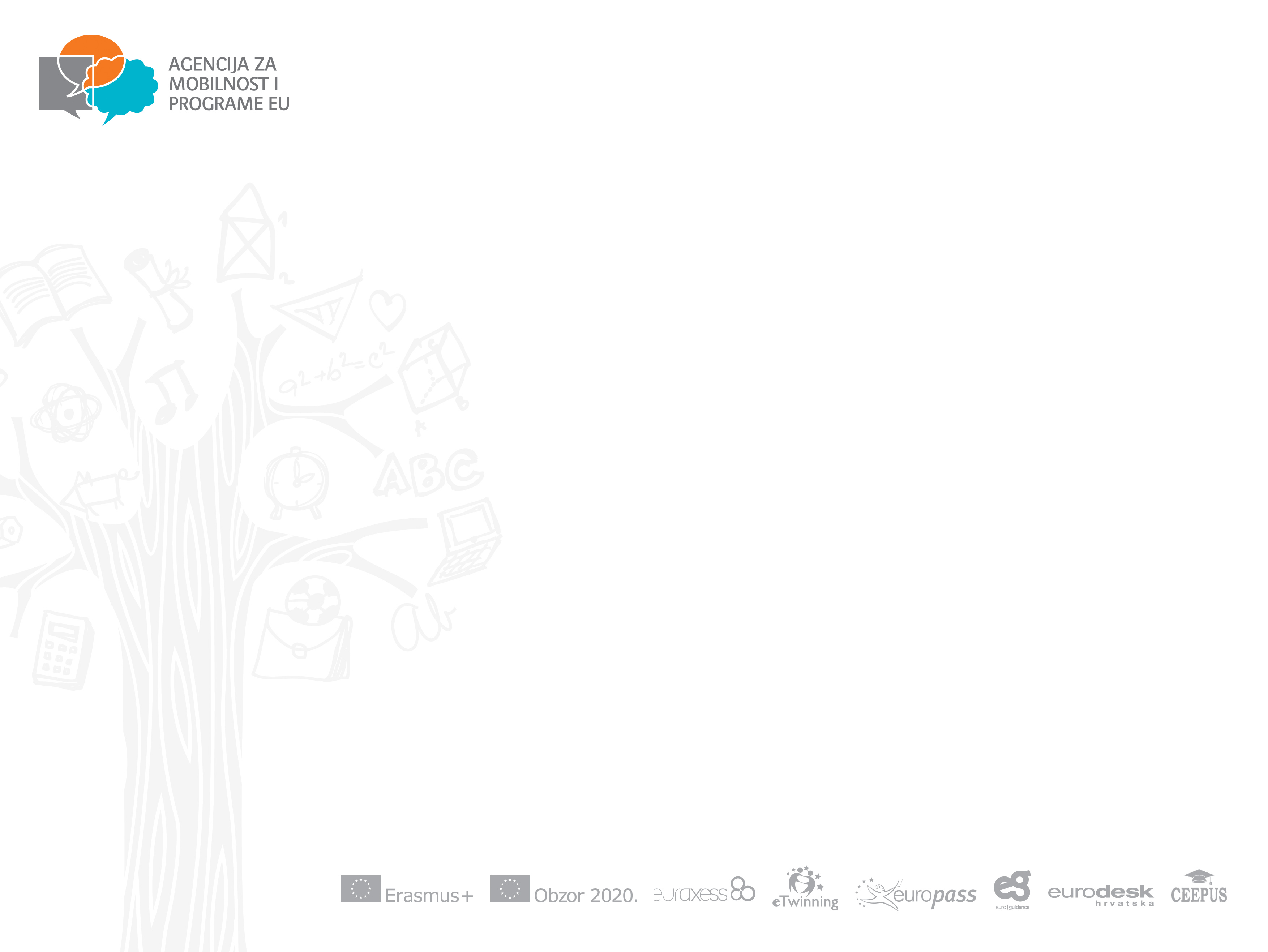 Stvaranje novog projekta
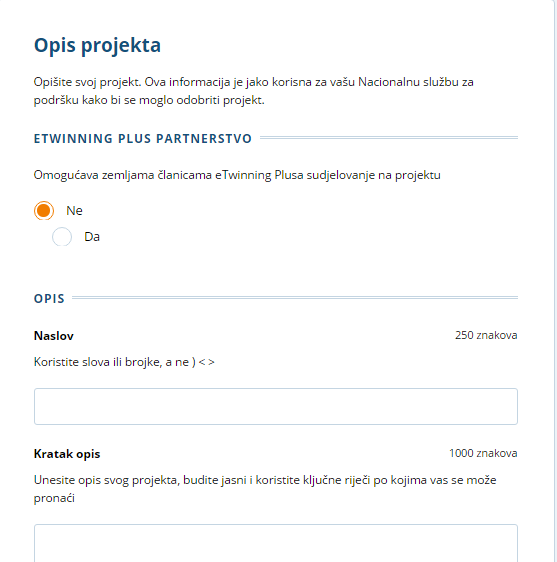 Opis projekta

NAZIV
KRATKI OPIS
JEZICI
DOB I BROJ UČENIKA
PREDMETI
ALATI
CILJEVI
TIJEK RADA
OČEKIVANI REZULTATI
PROJEKTNI KOMPLET – DA ILI NE?
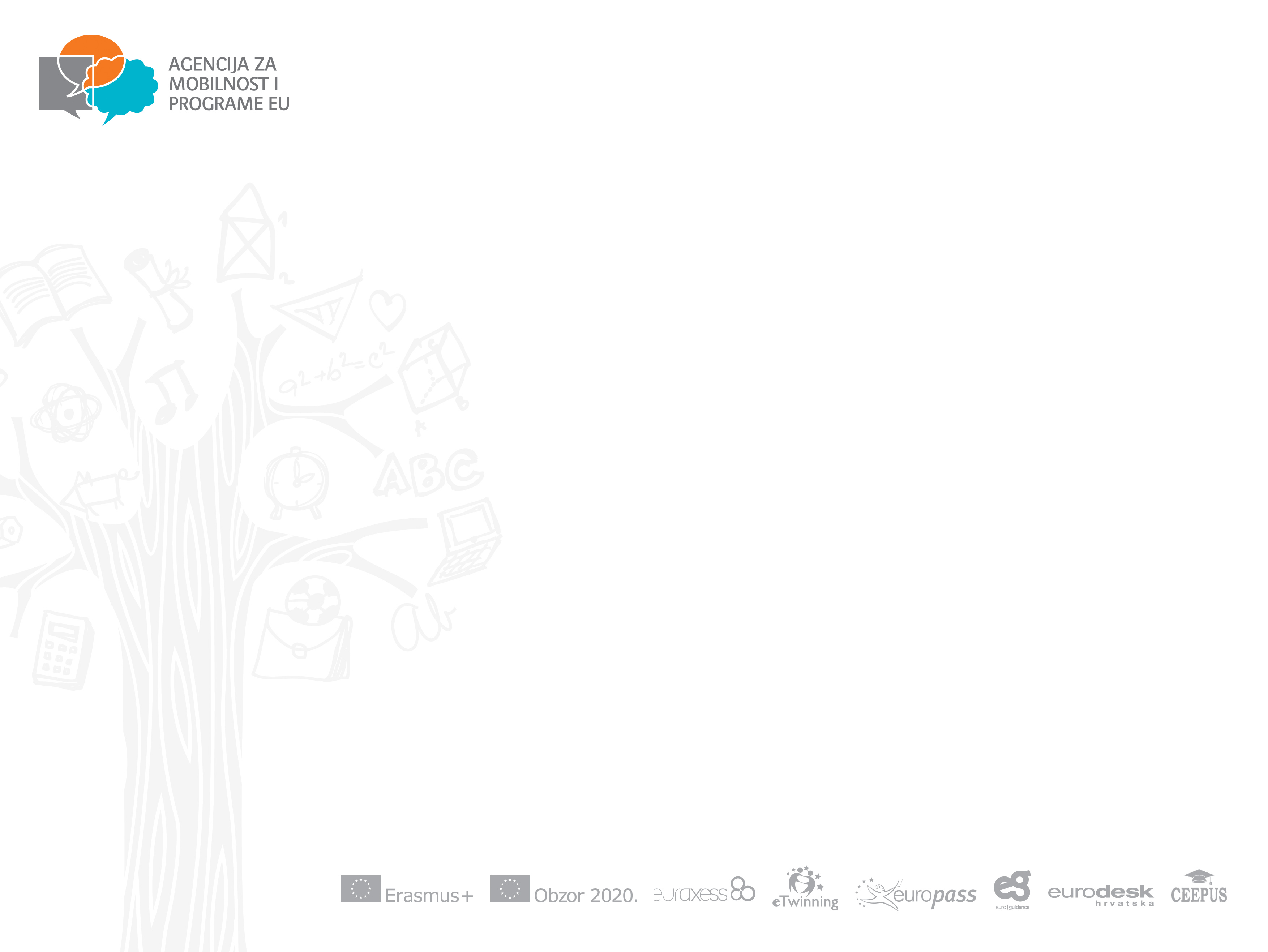 Stvaranje novog projekta
na jasan i jednostavan način opisati elemente projekta
- u svim eTw projektima pod Alati: TwinSpace, tj. forum, chat, e-mail, web sadržaj

Ciljevi                  Tijek rada 
                           Rezultati
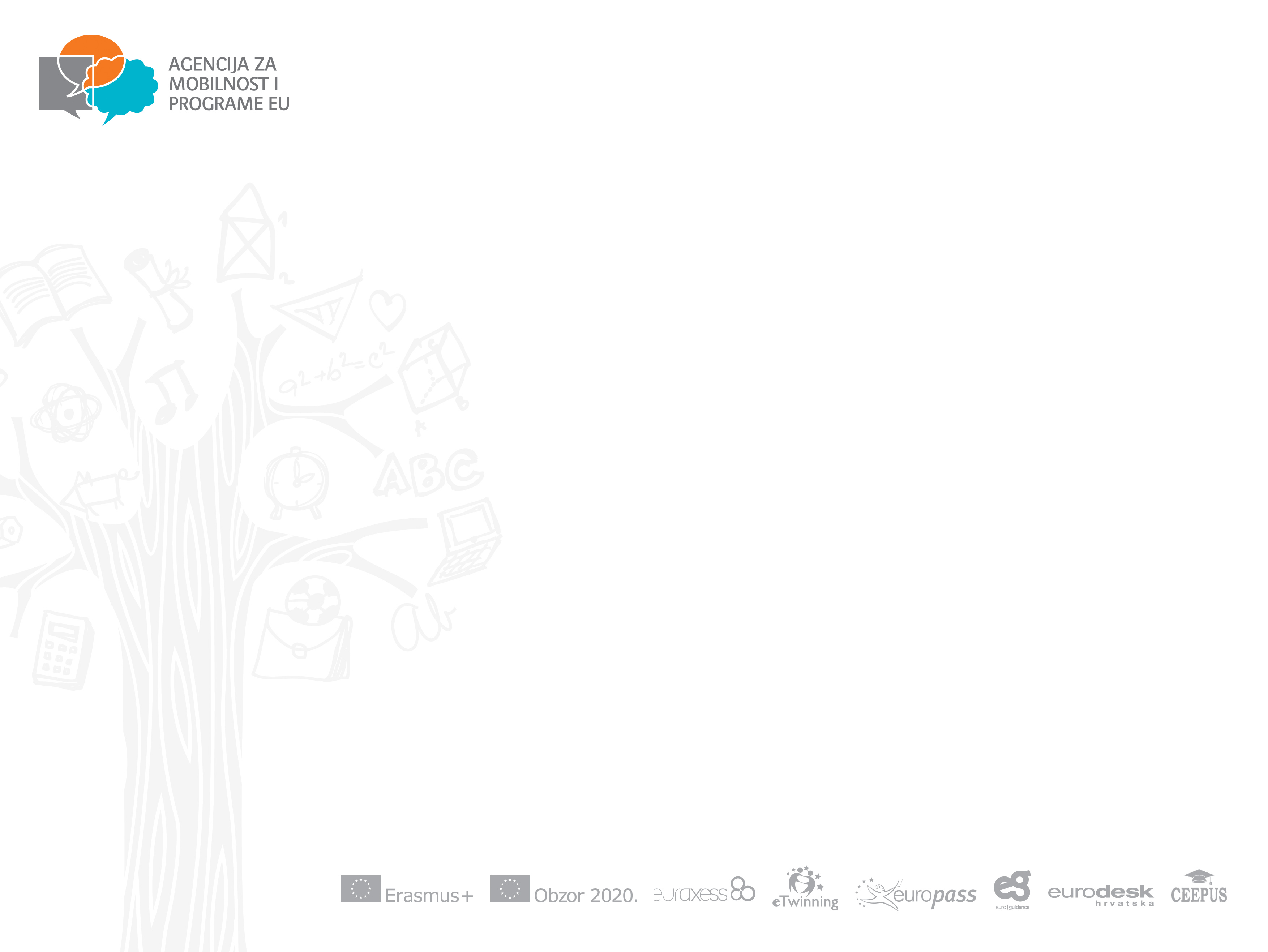 Stvaranje novog projekta
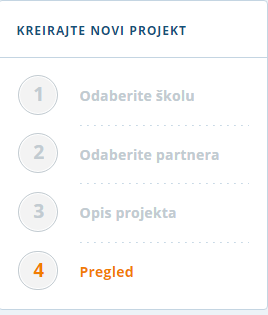 Za kraj kliknite Pregled – podatke možete mijenjati
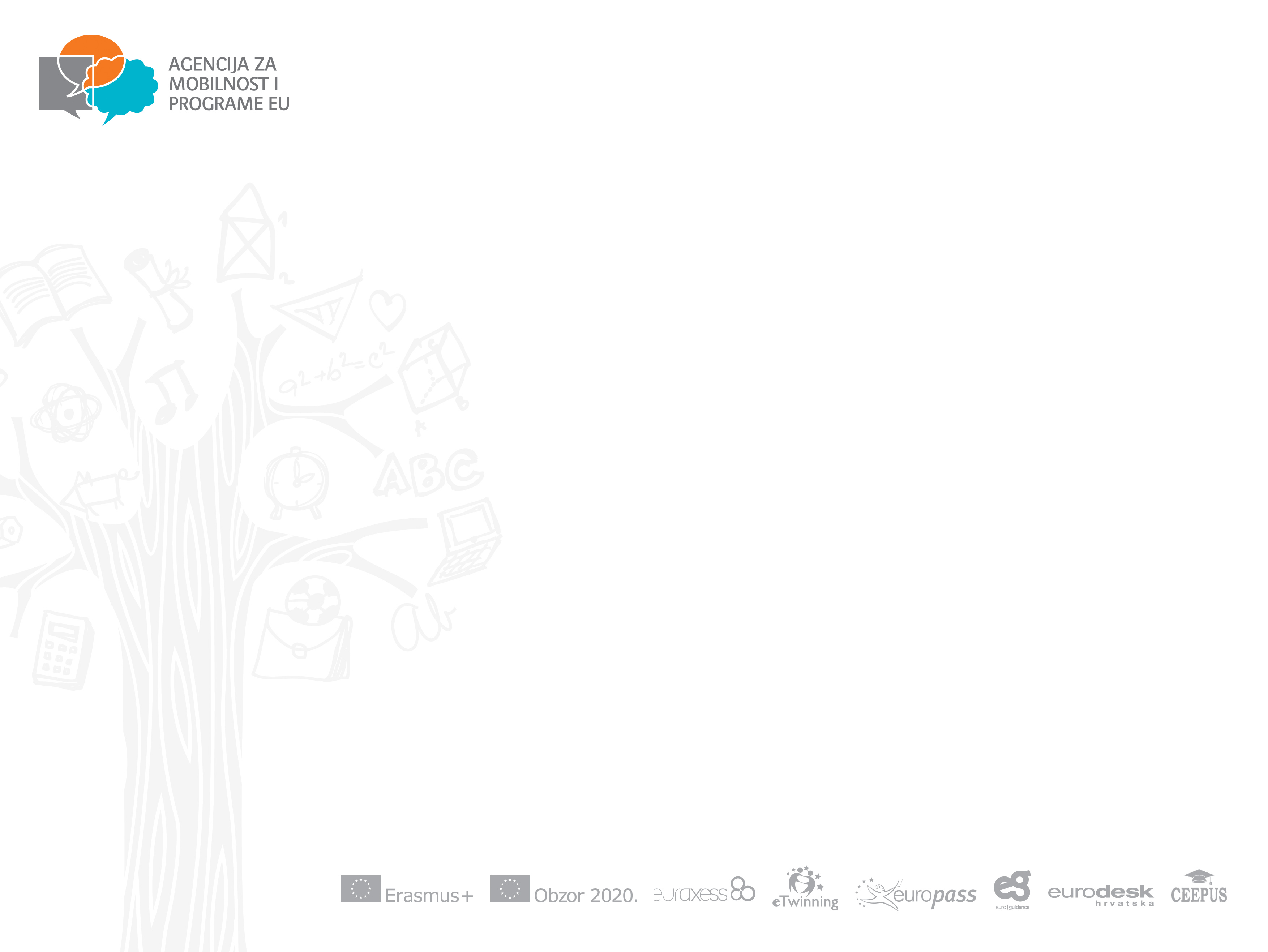 Odobravanje projekta – NSS
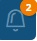 Dodavanje ostalih partnera
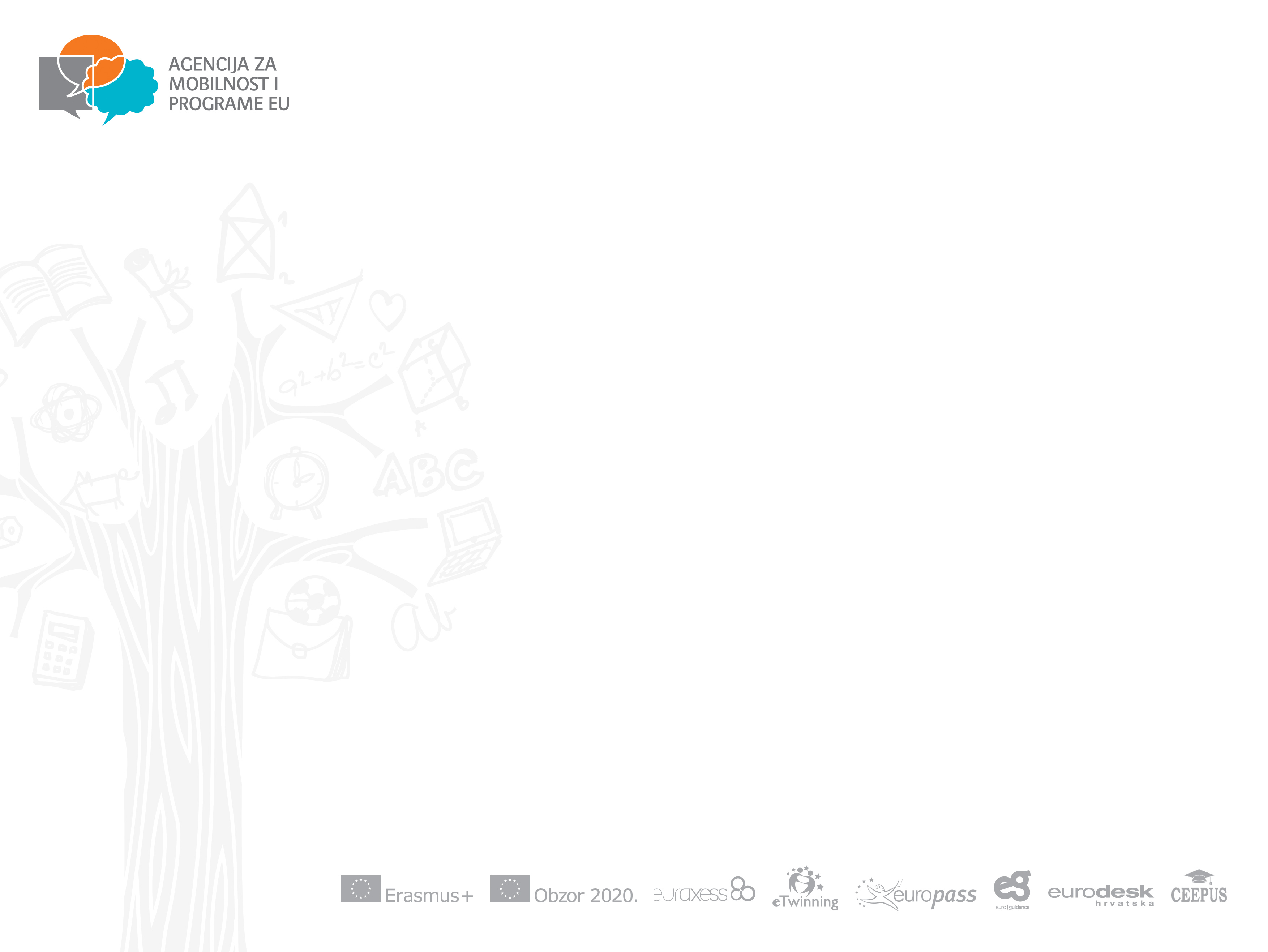 Upravljanje projektom
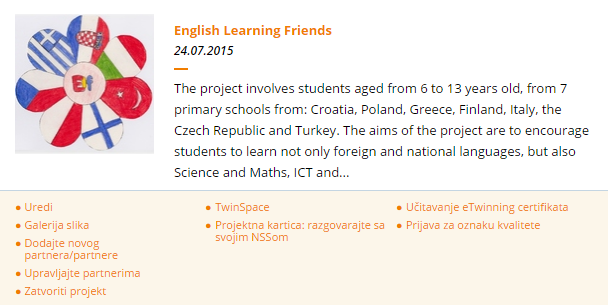 Hvala na pažnji!
Pitanja?
natasa.ljk@gmail.com	
@NatasaLJK